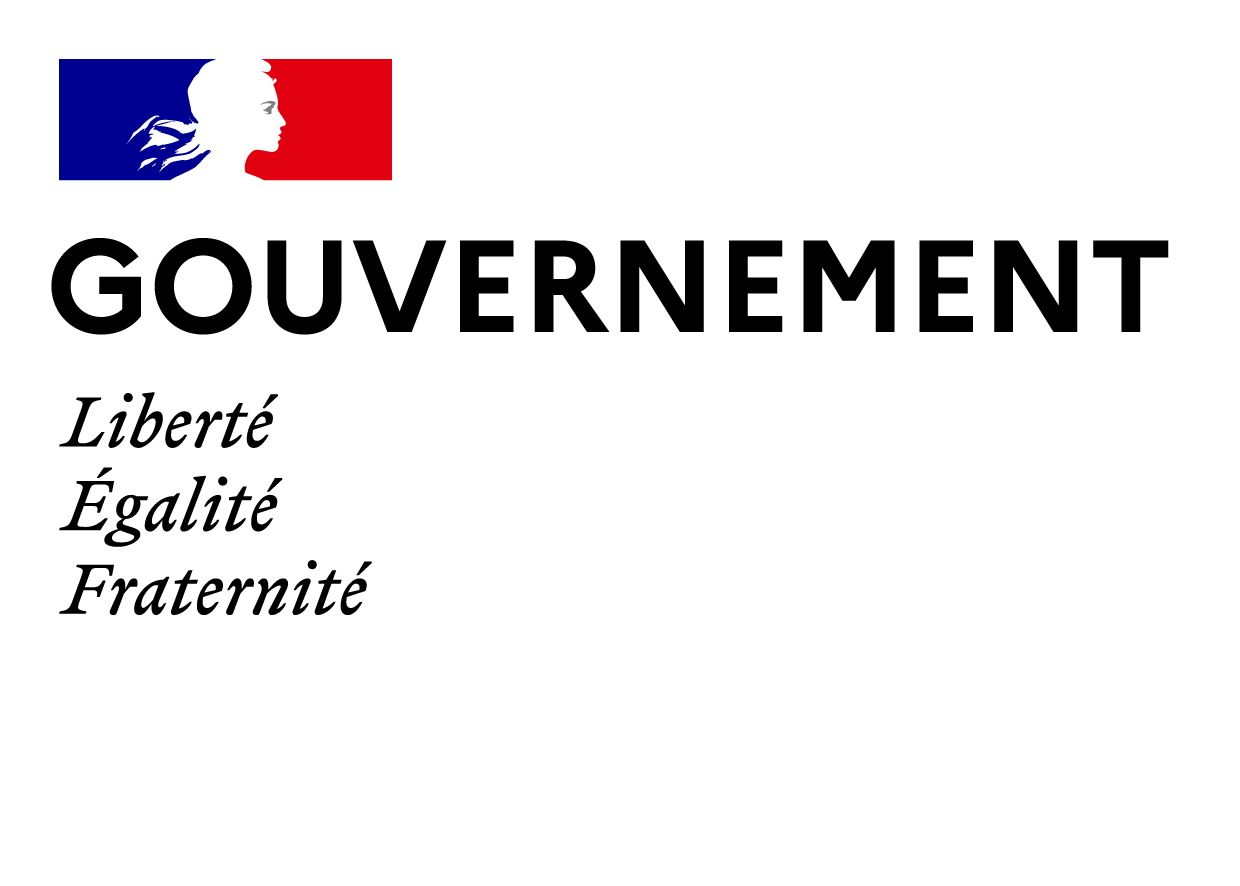 Direction interministérielle
de la transformation publique
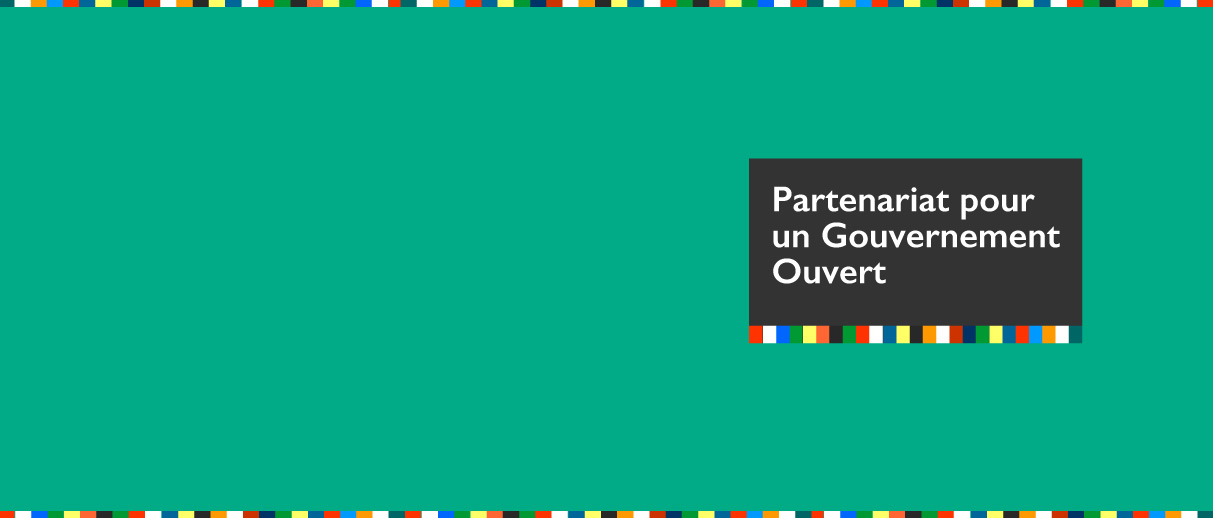 ATELIER OUVERTURE
#FORMAT 3


« Je décris ma feuille de route »
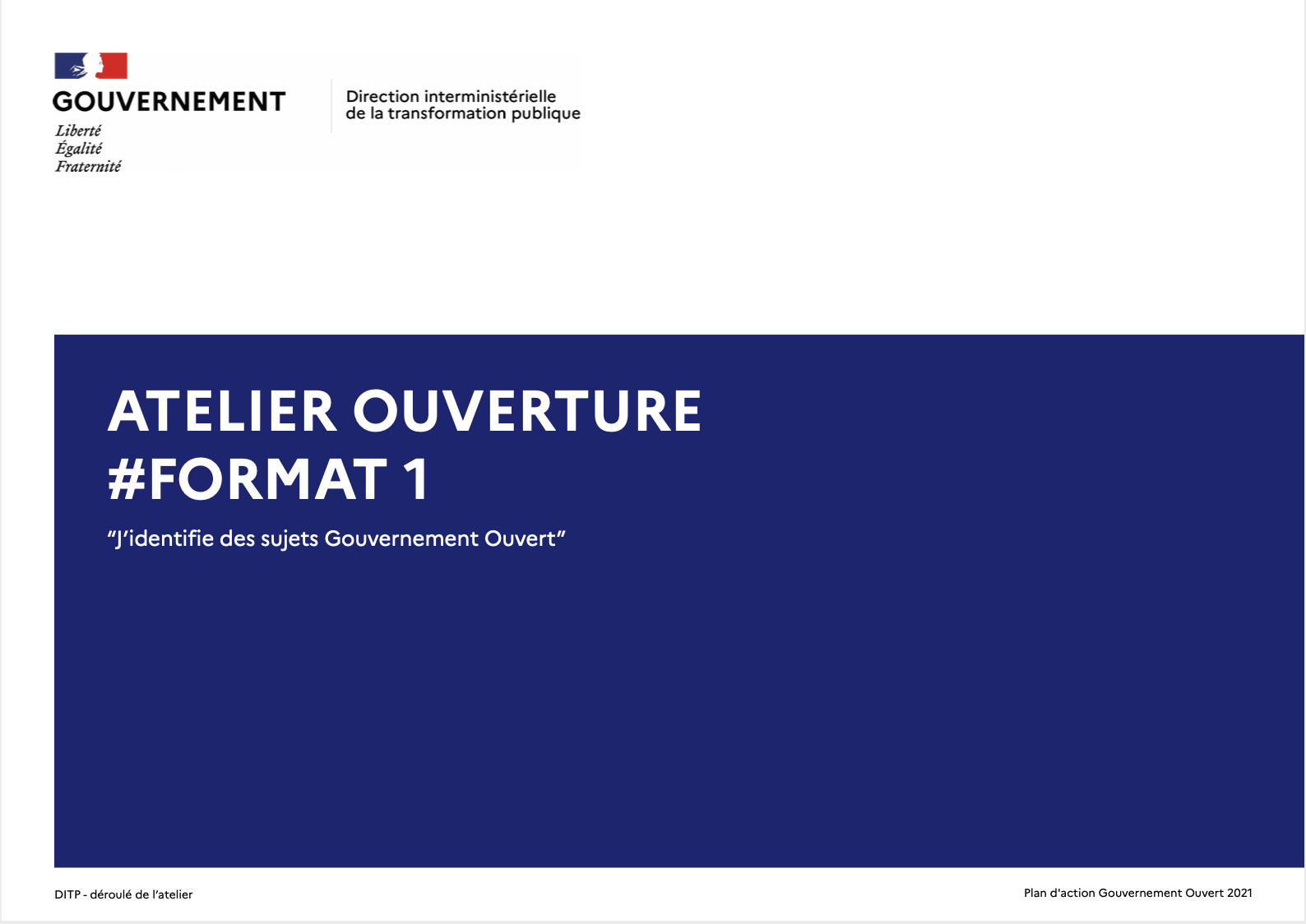 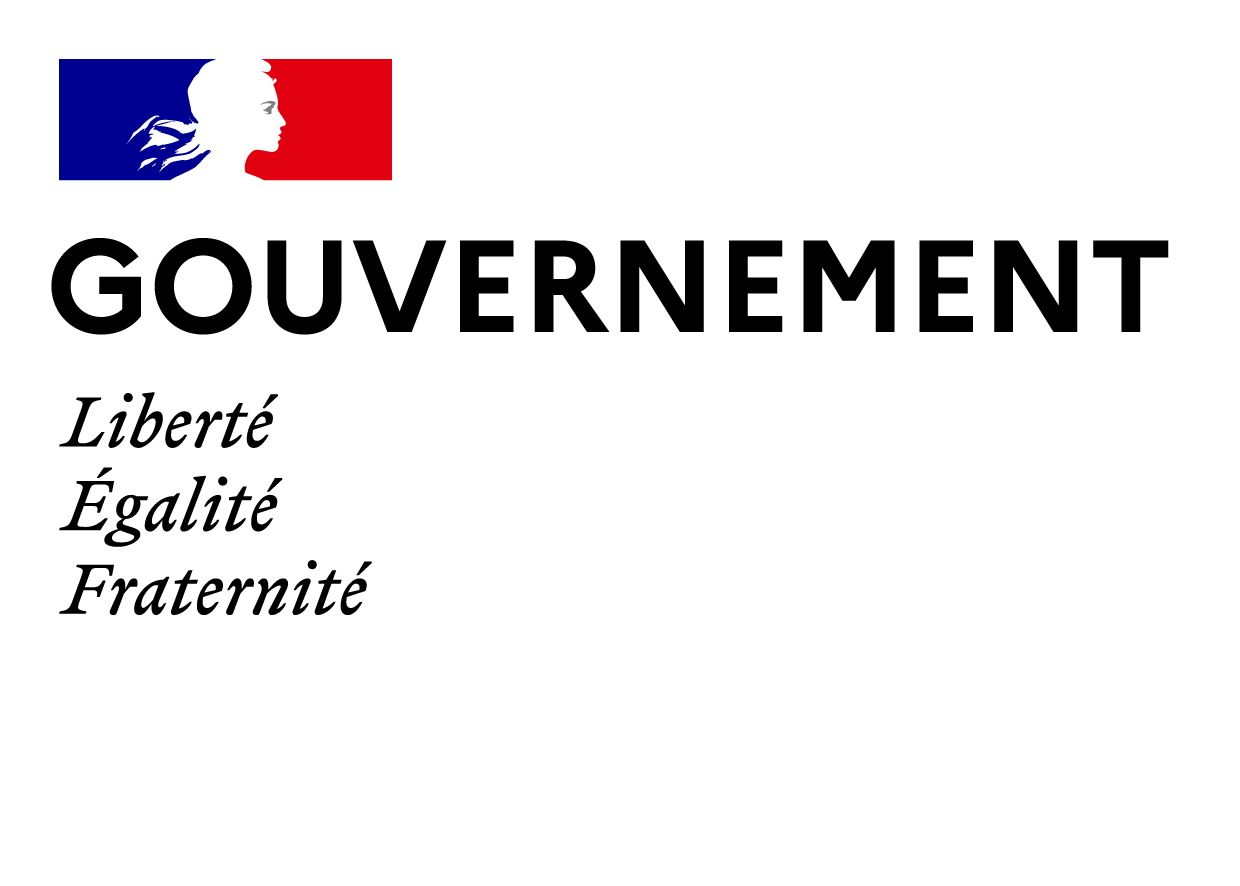 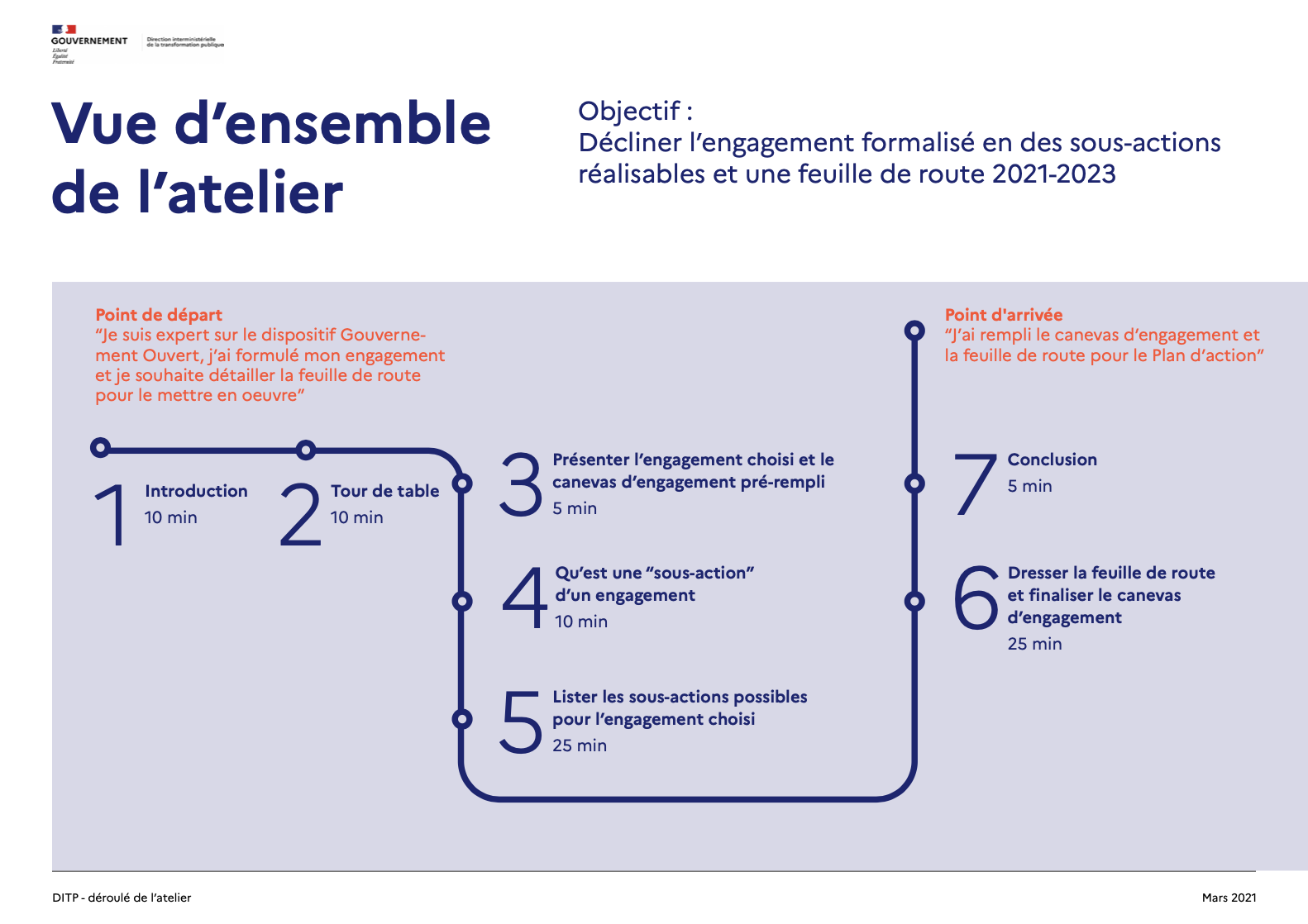 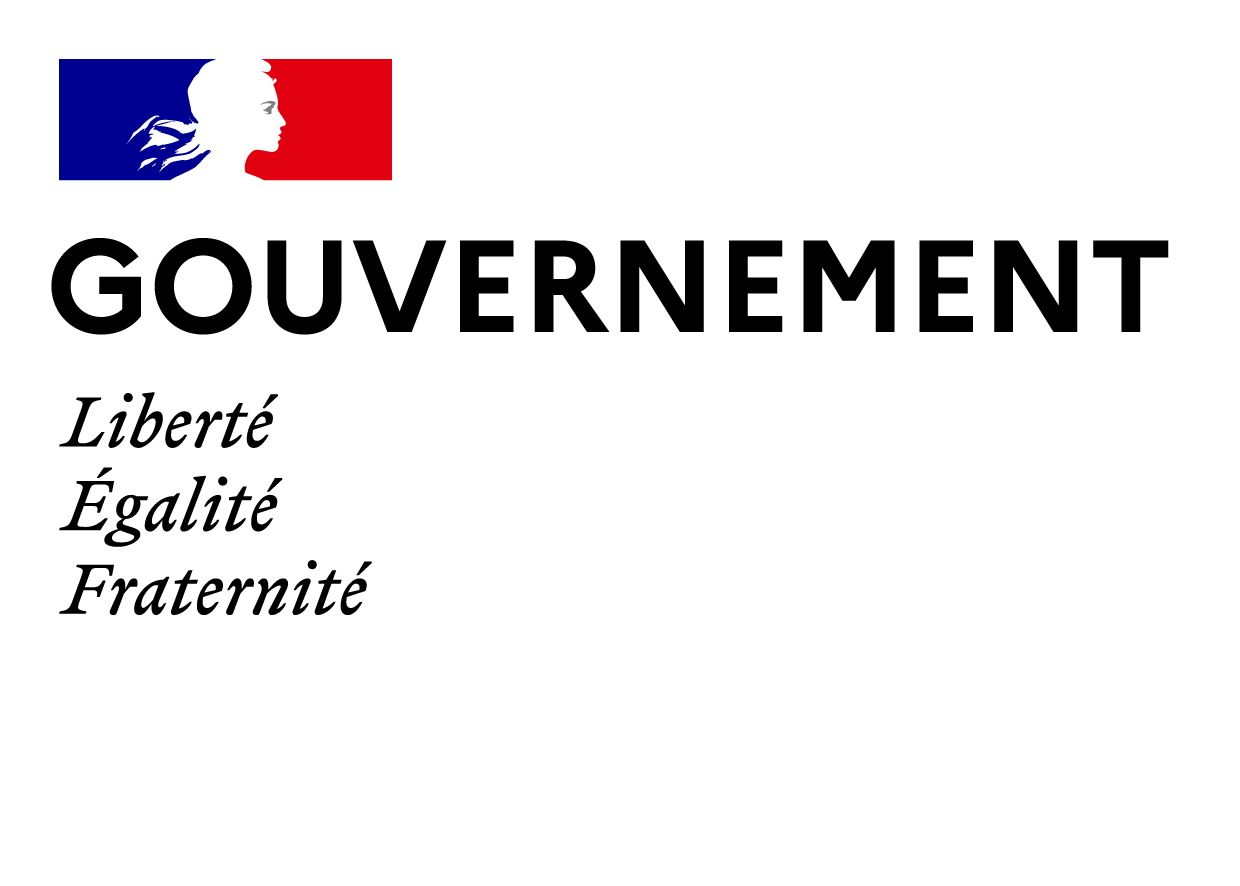 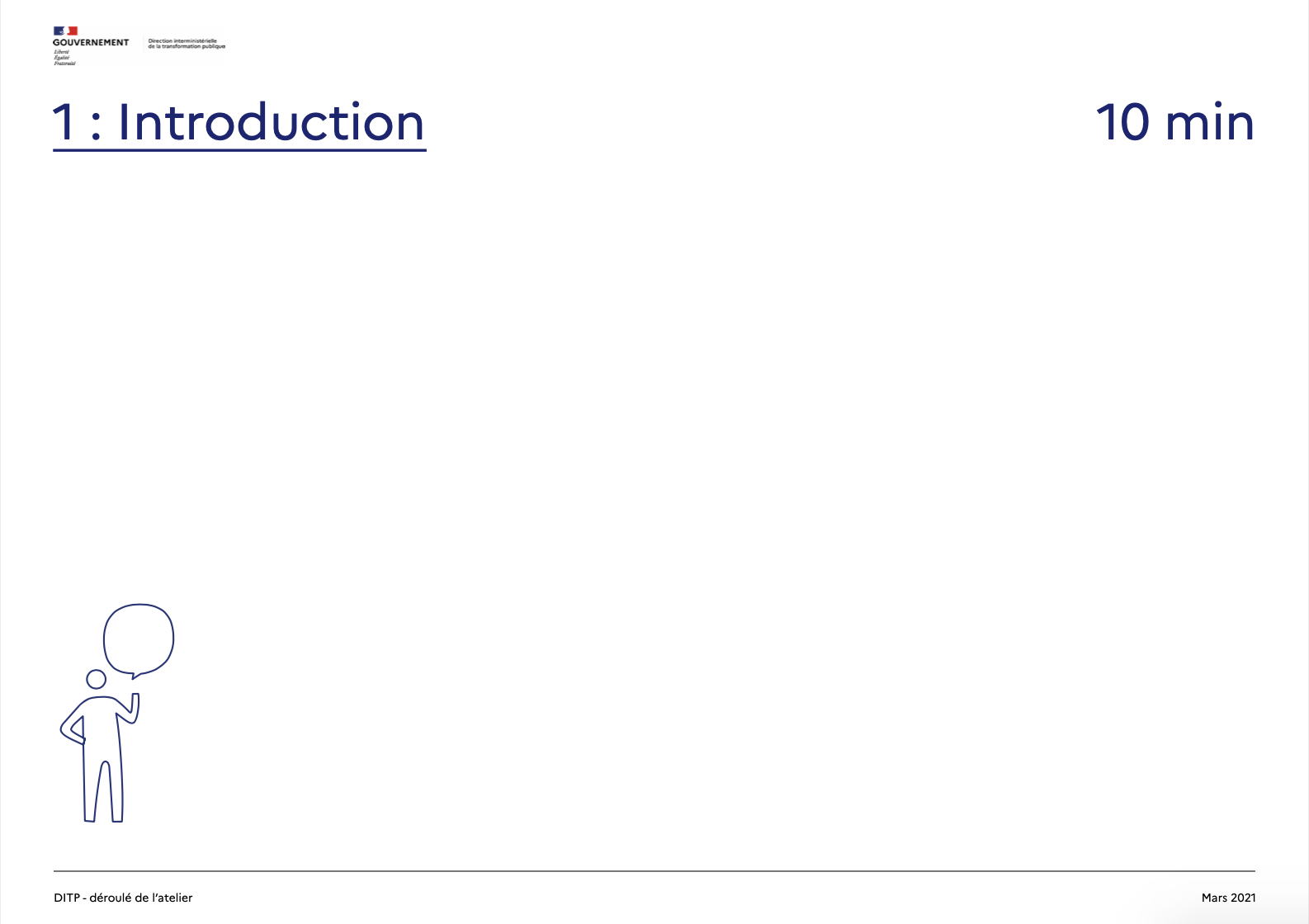 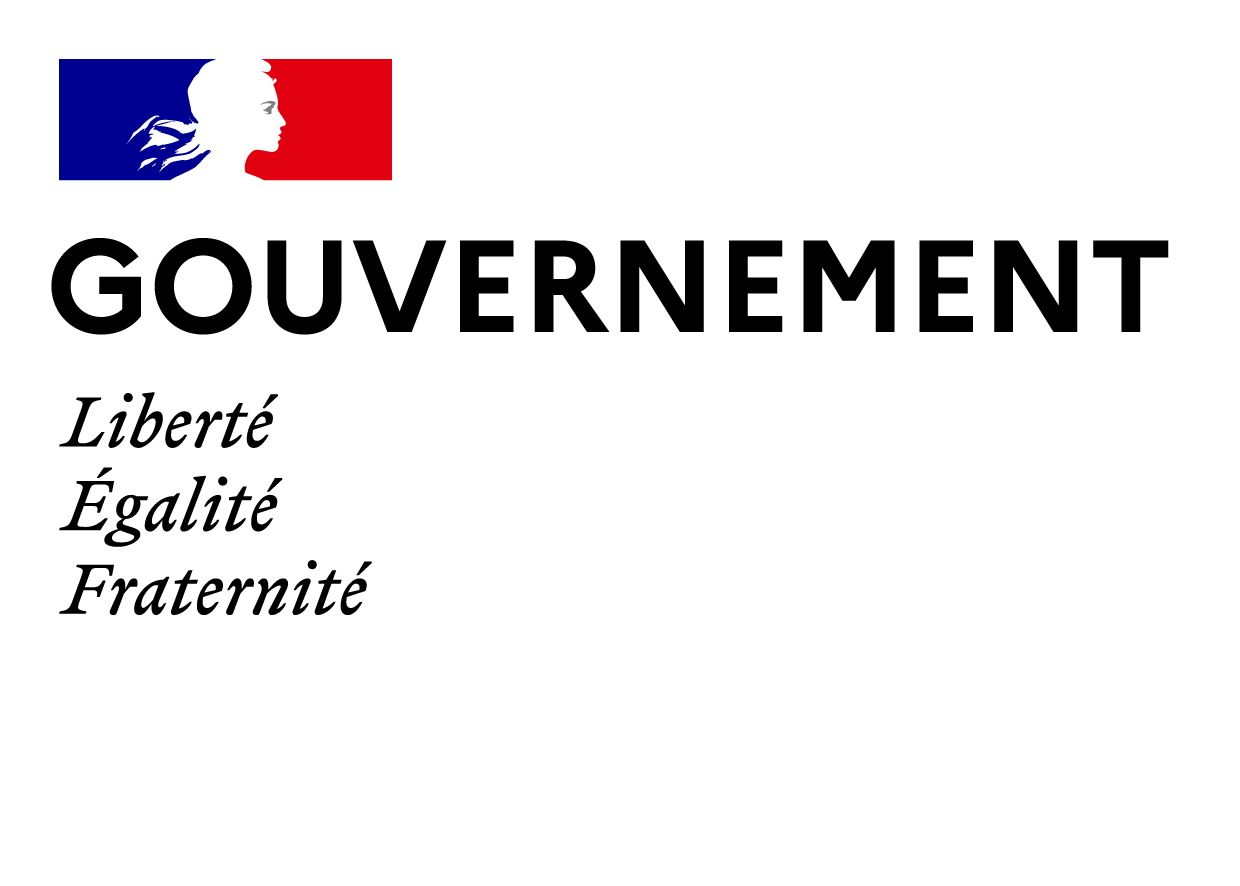 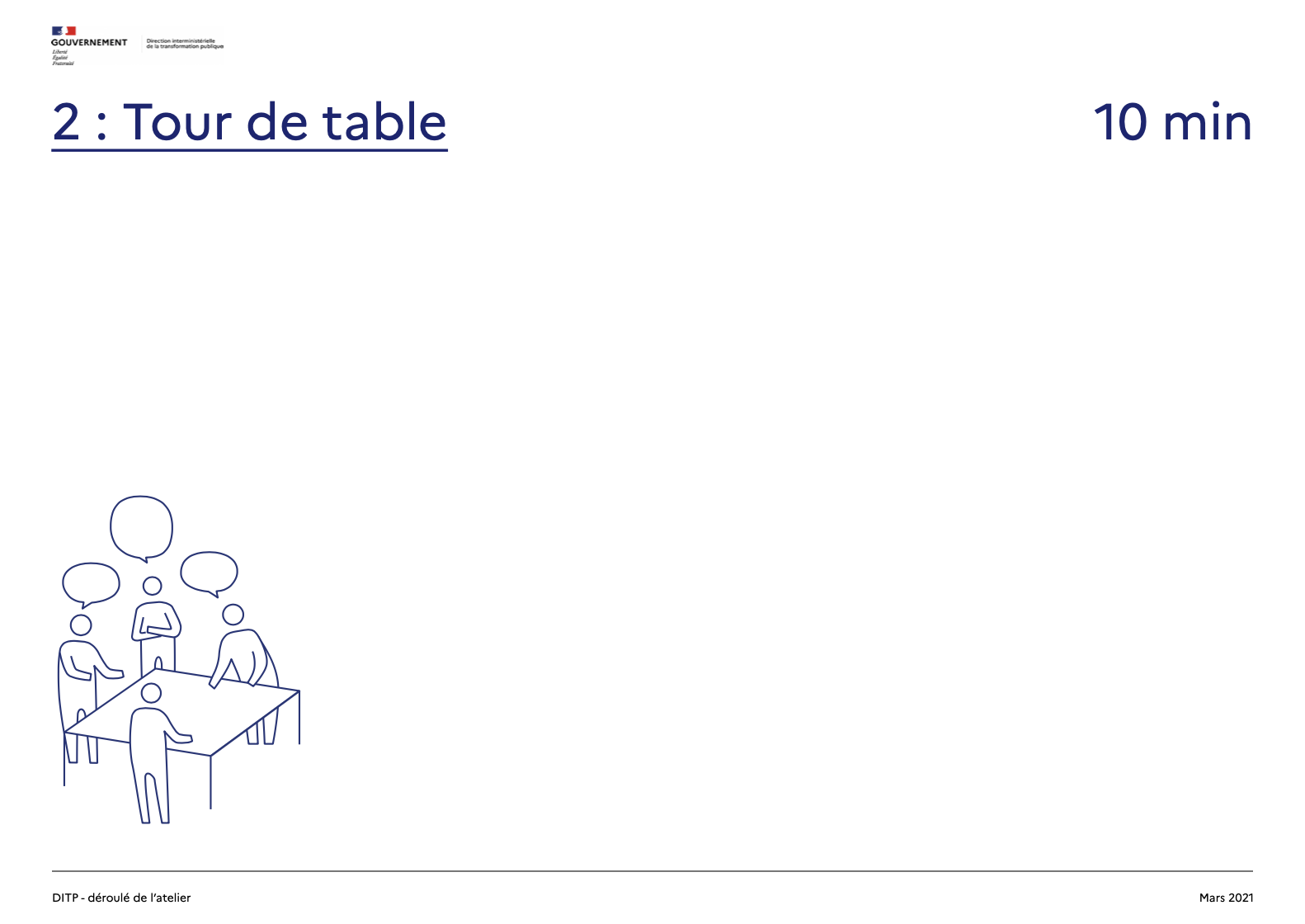 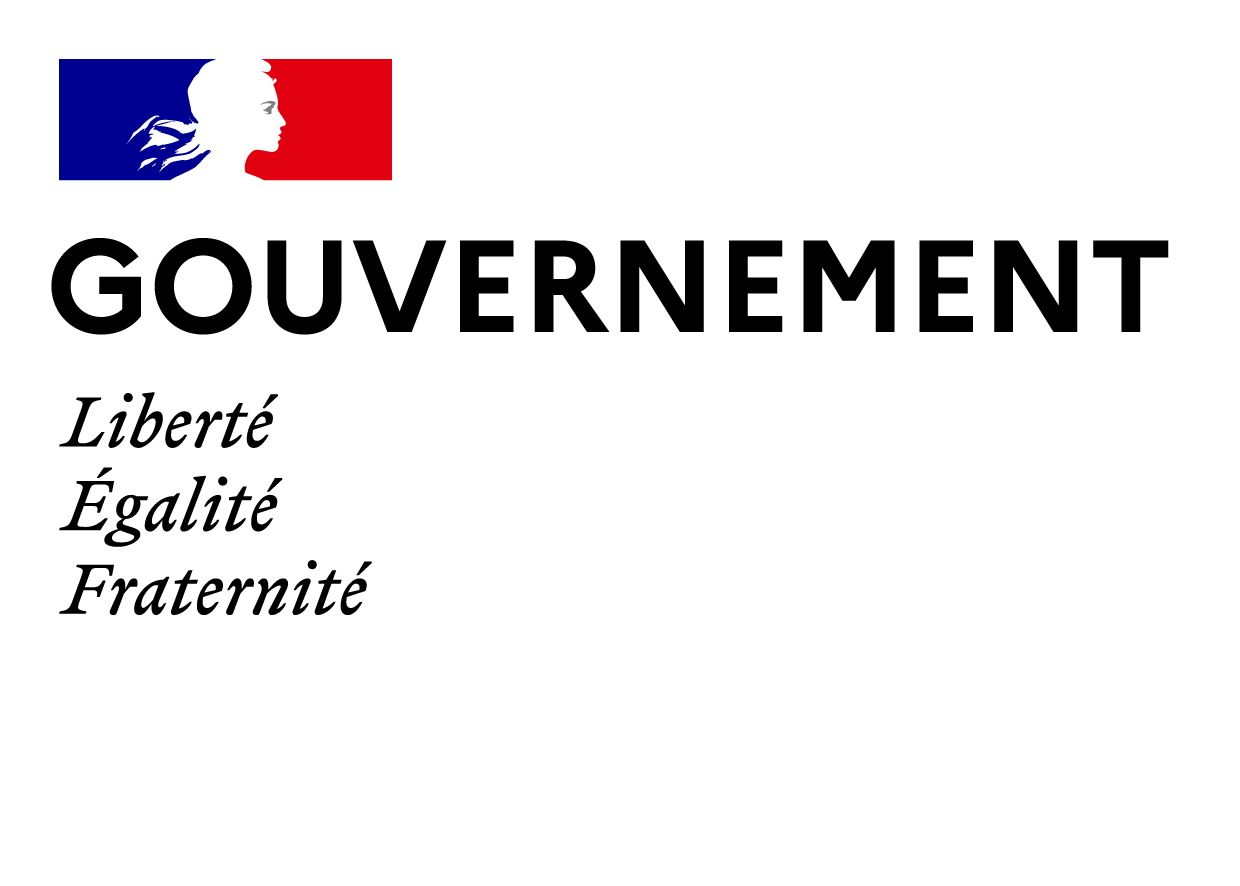 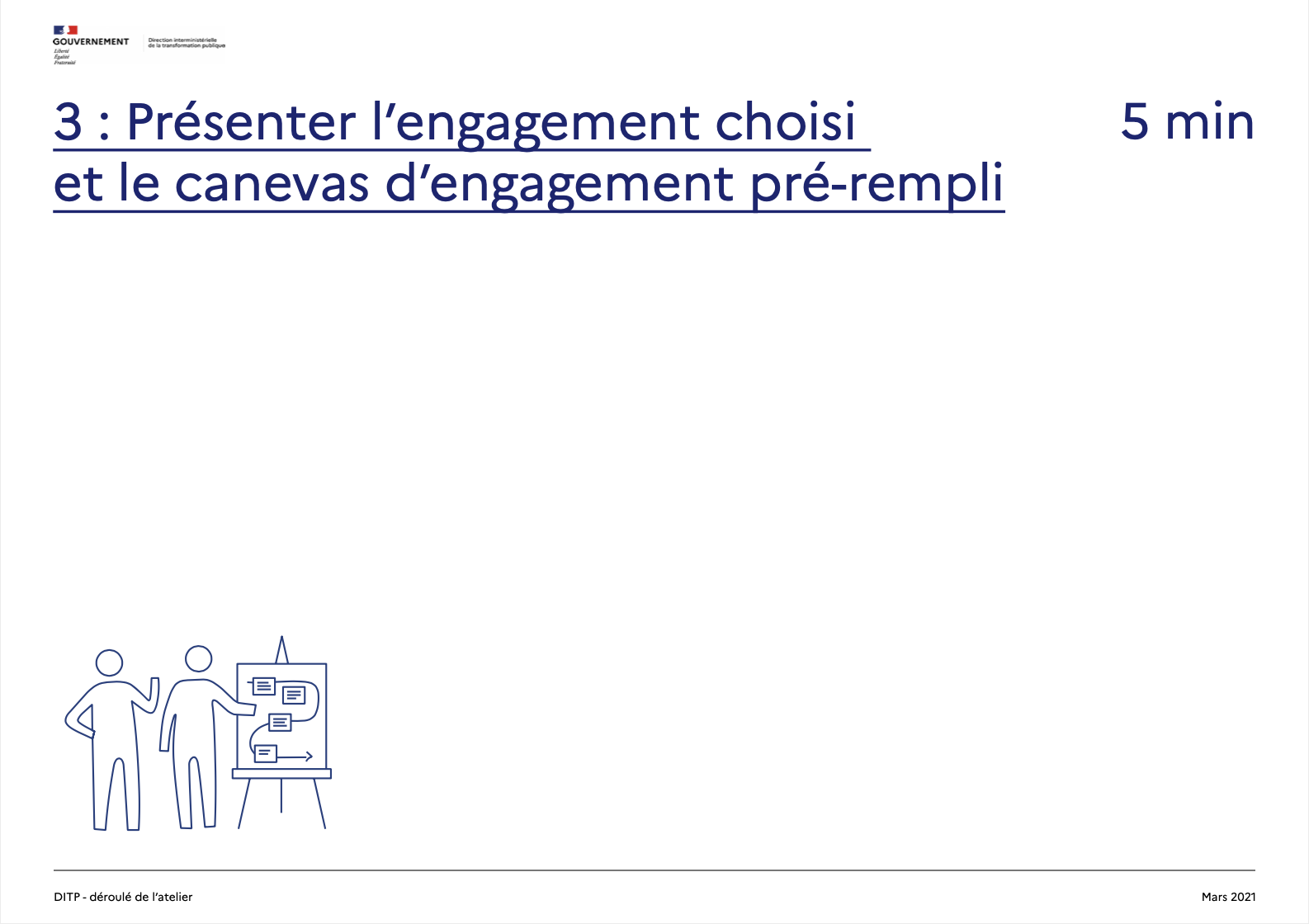 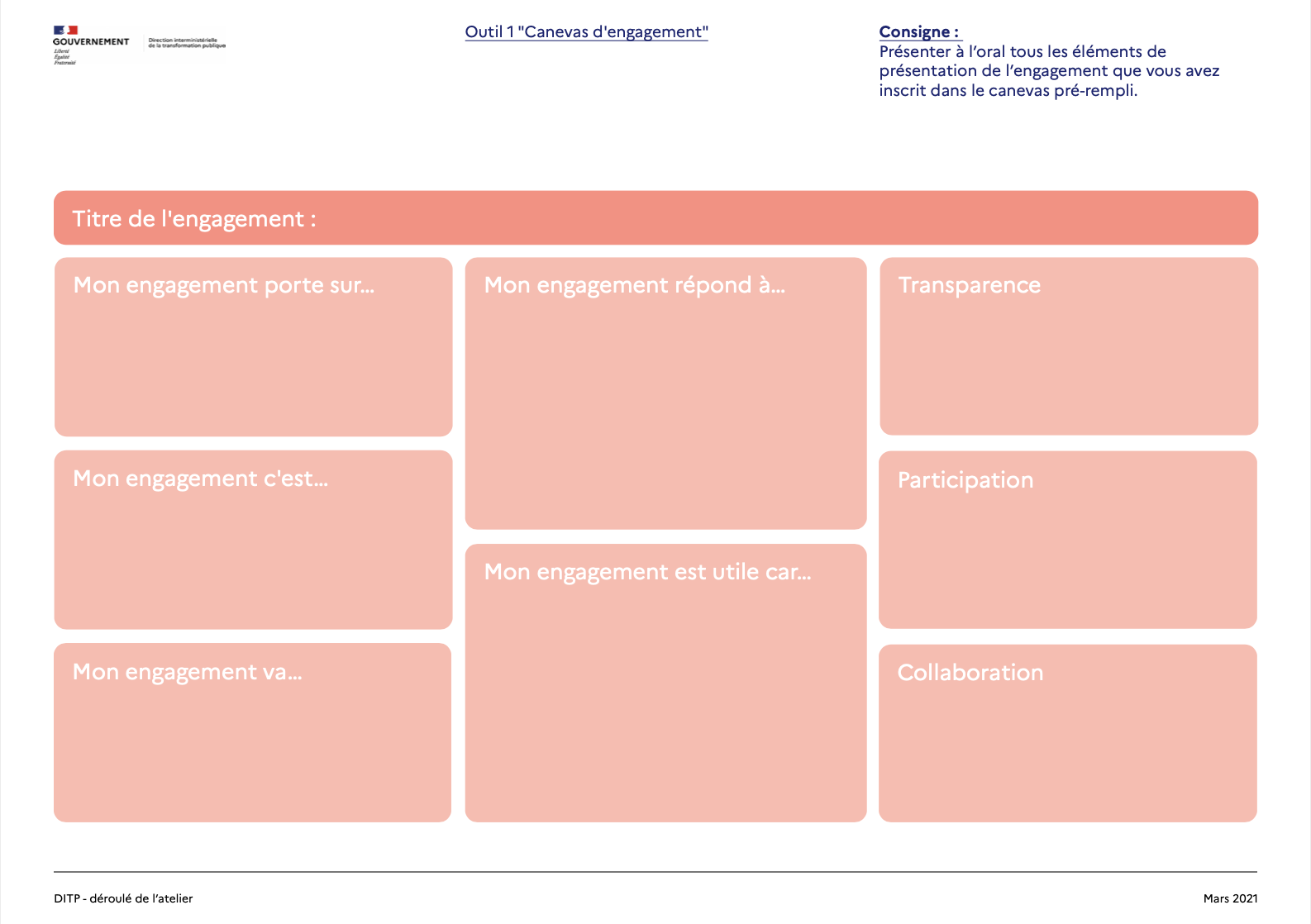 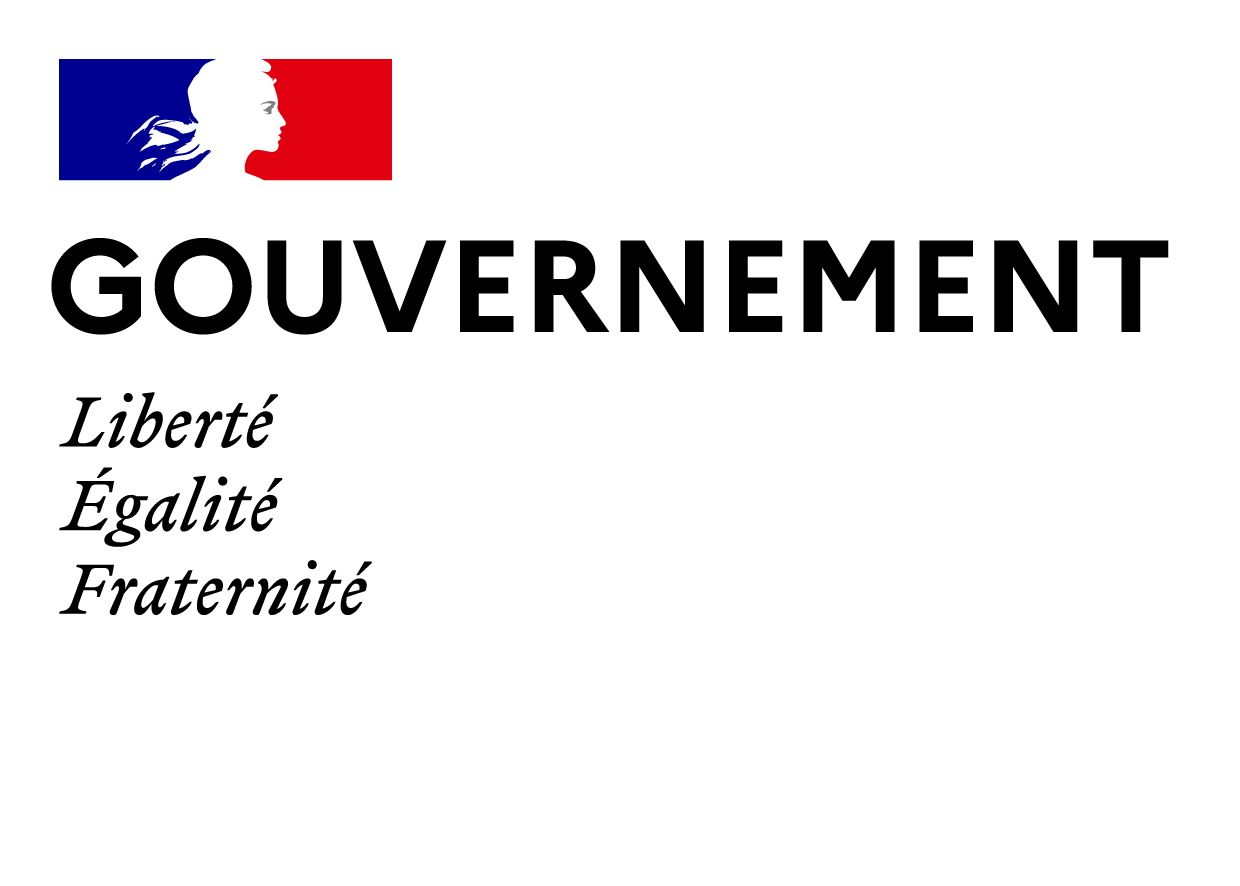 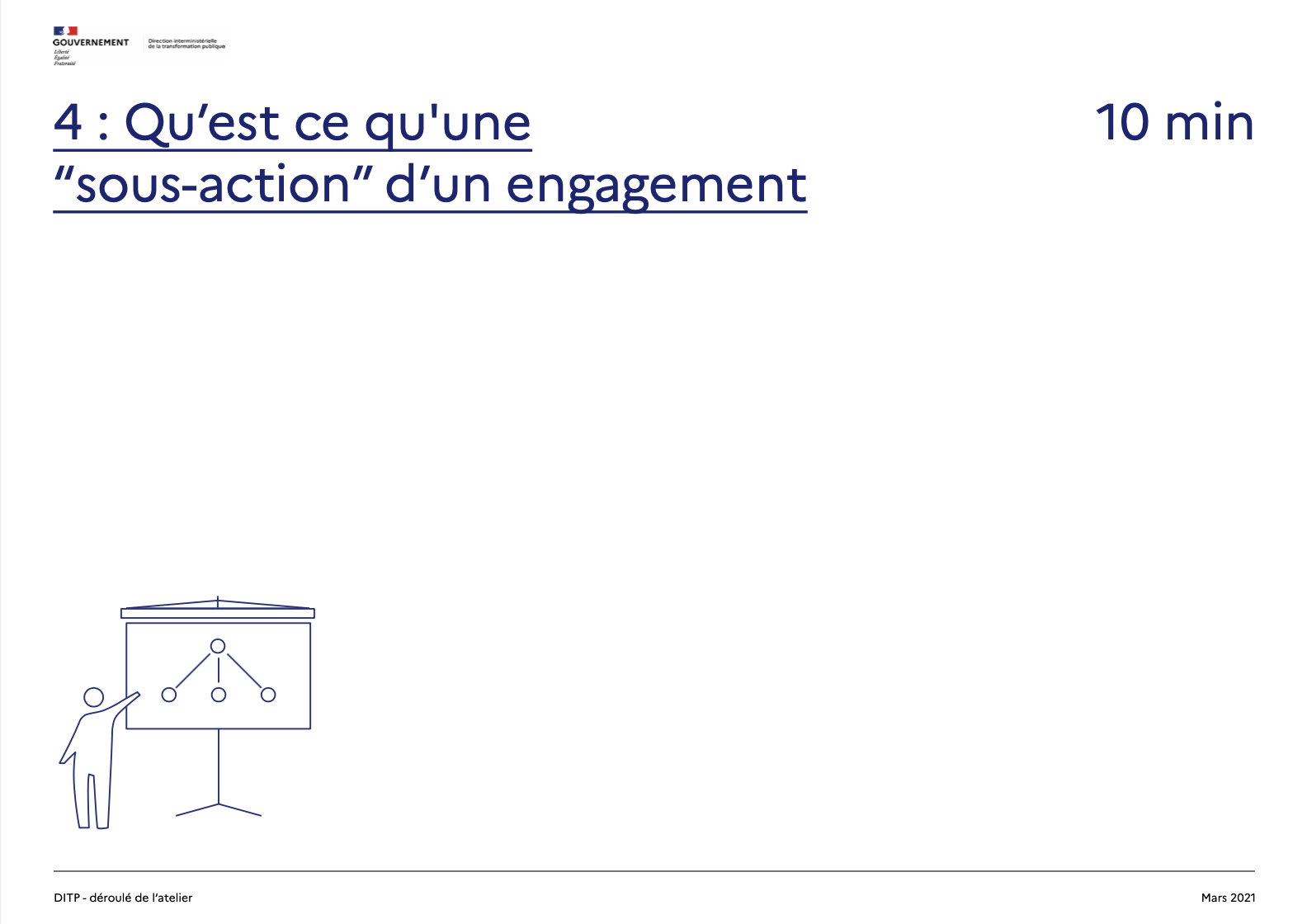 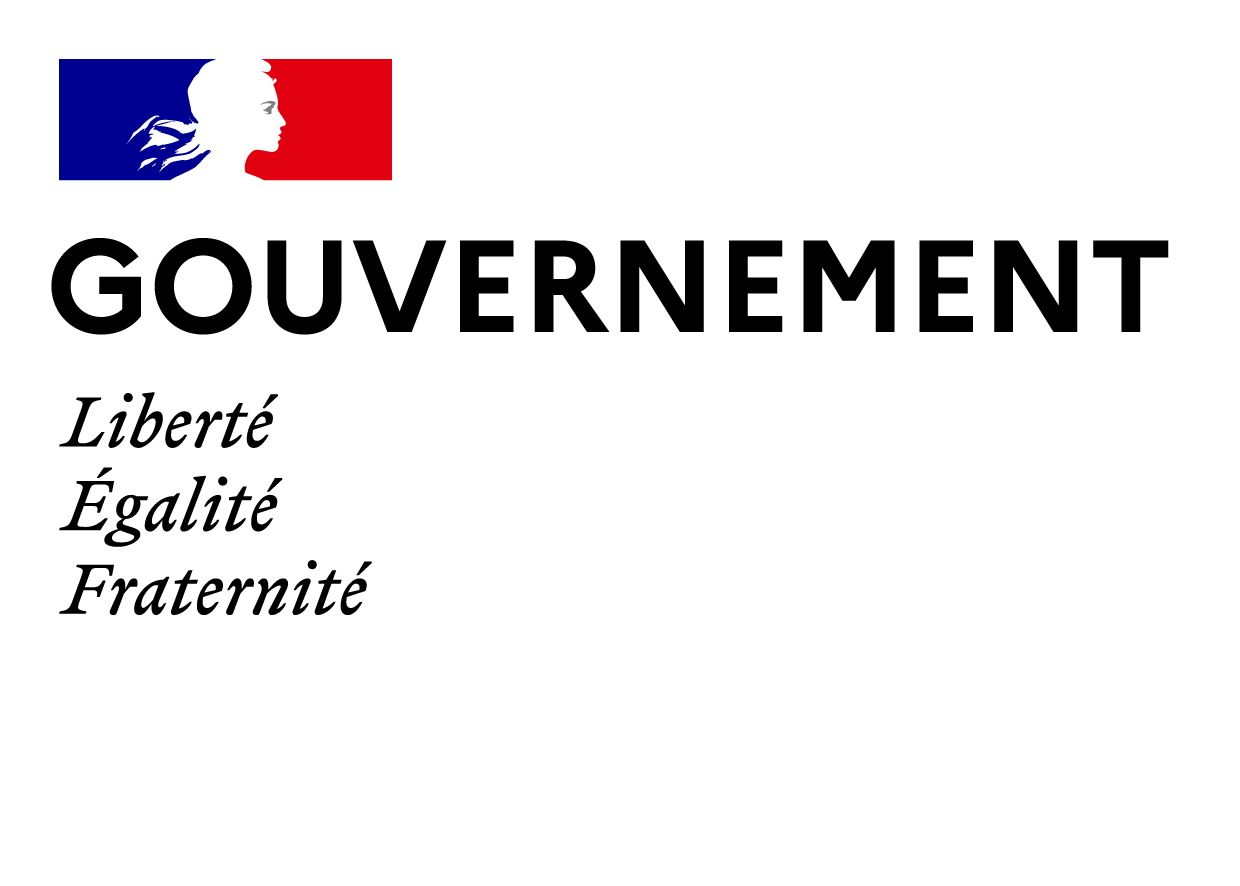 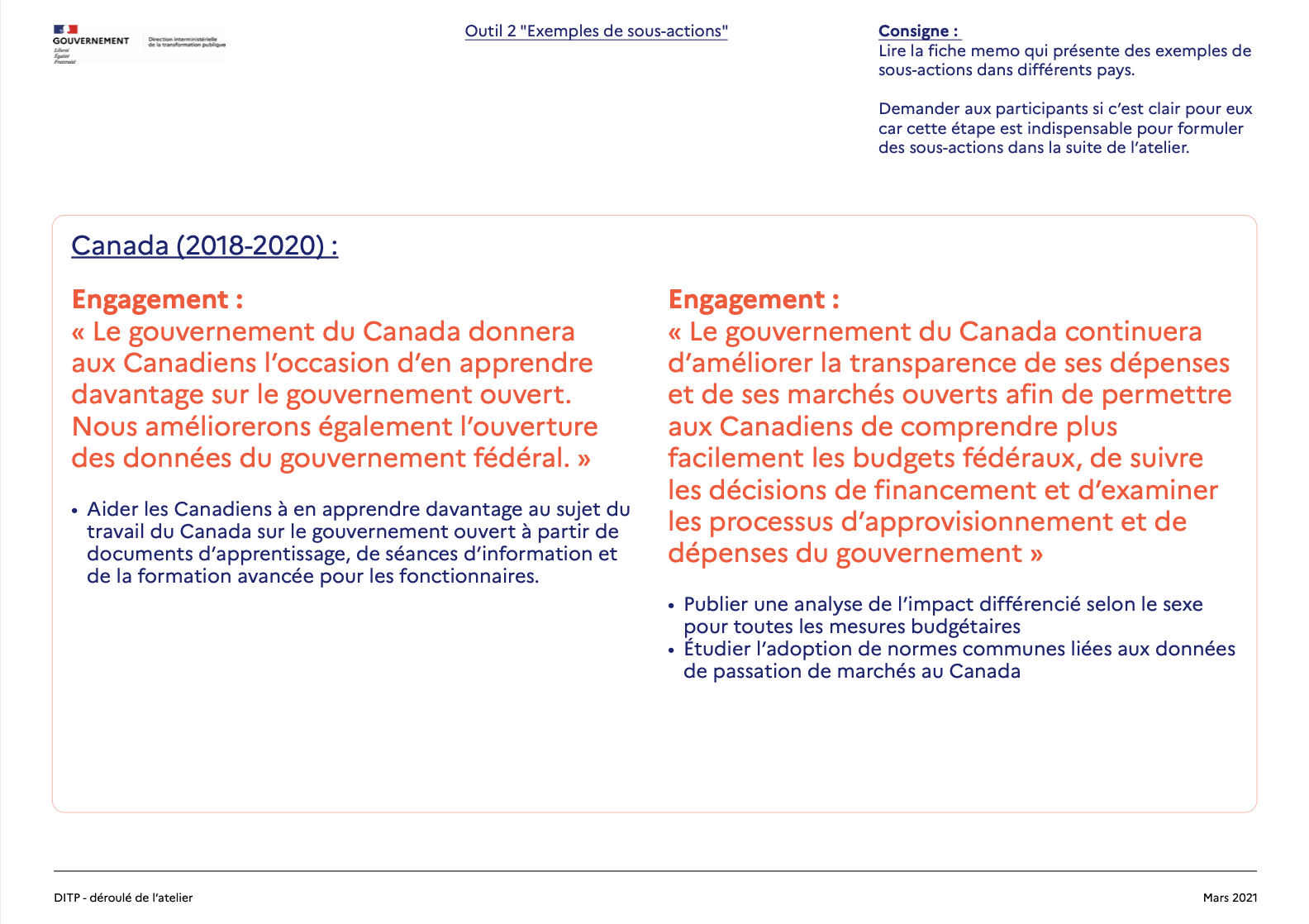 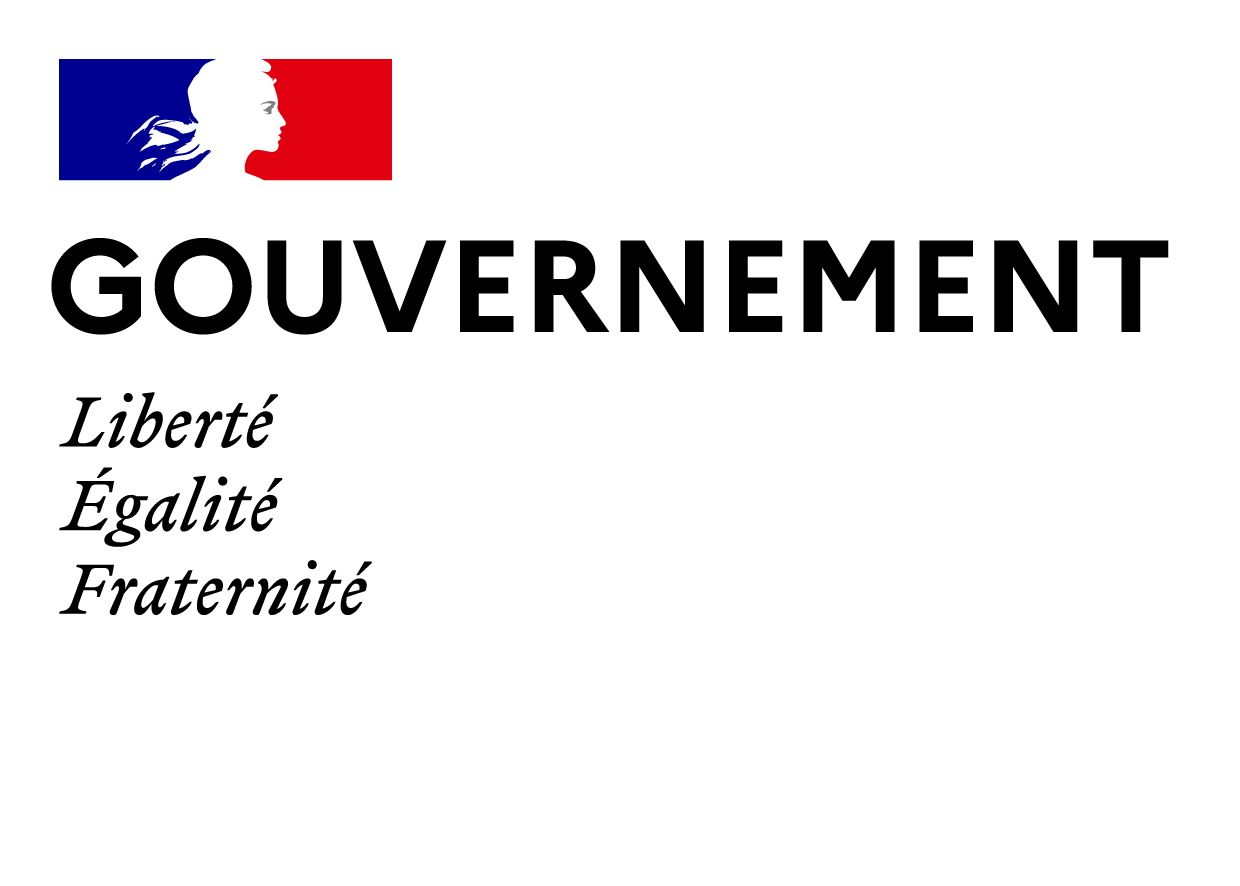 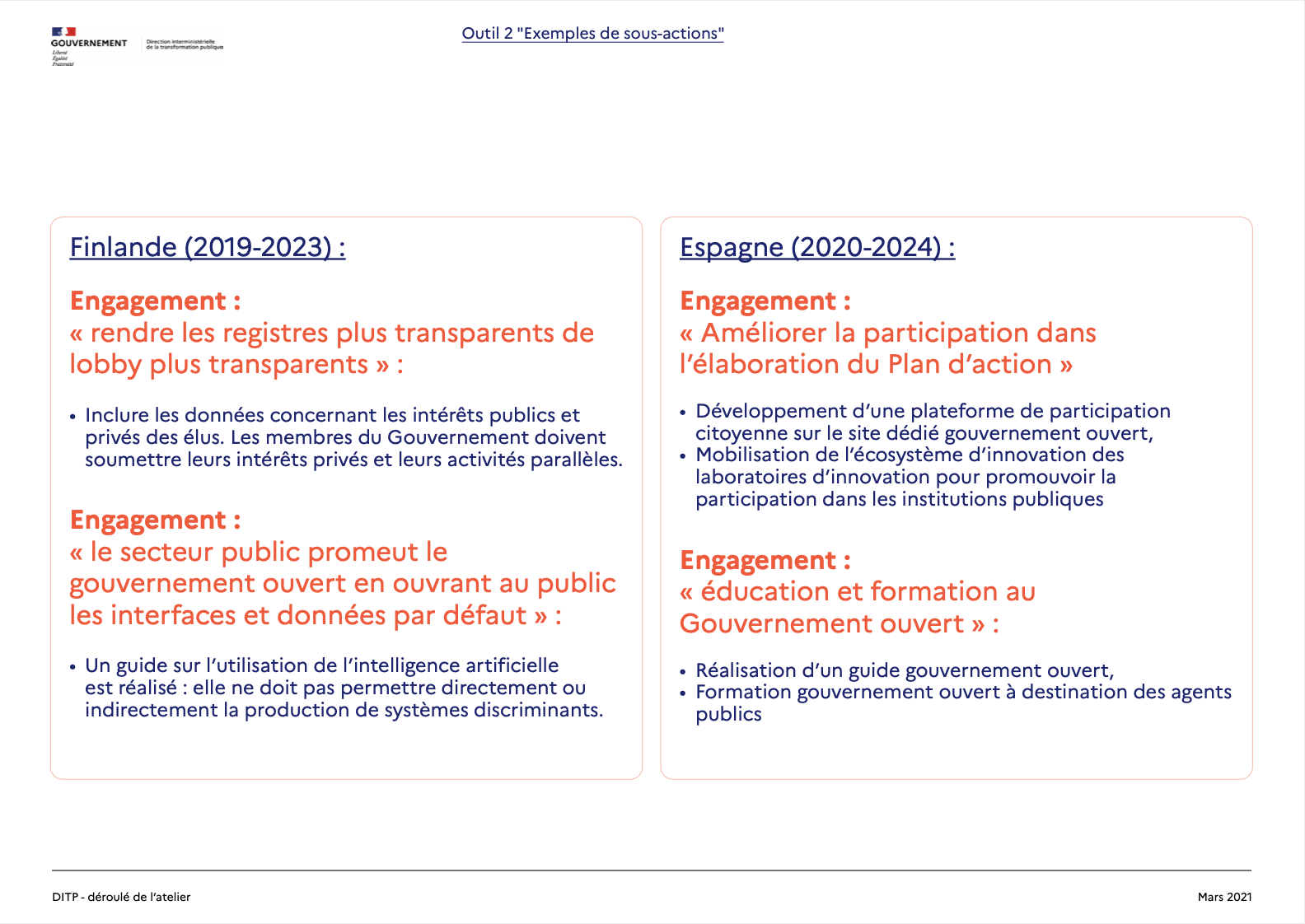 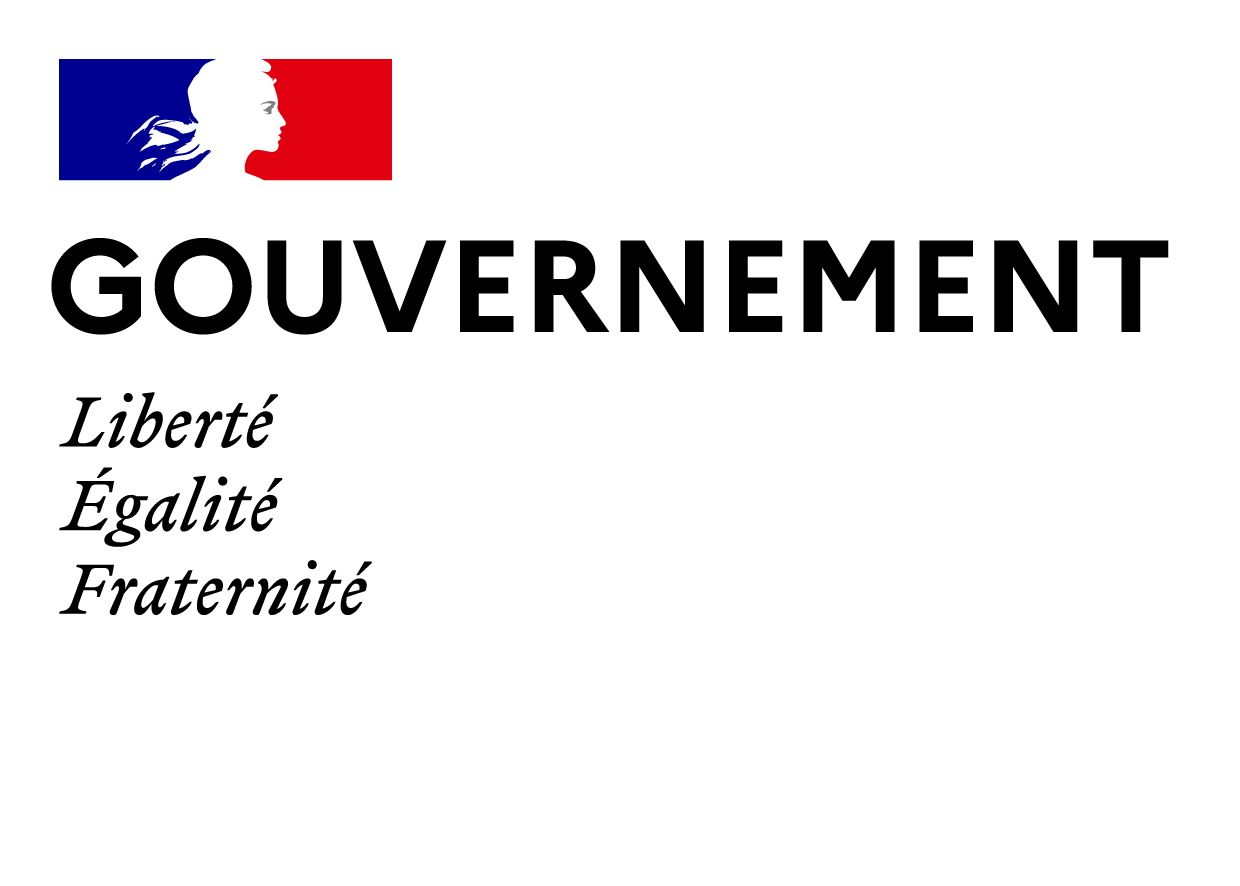 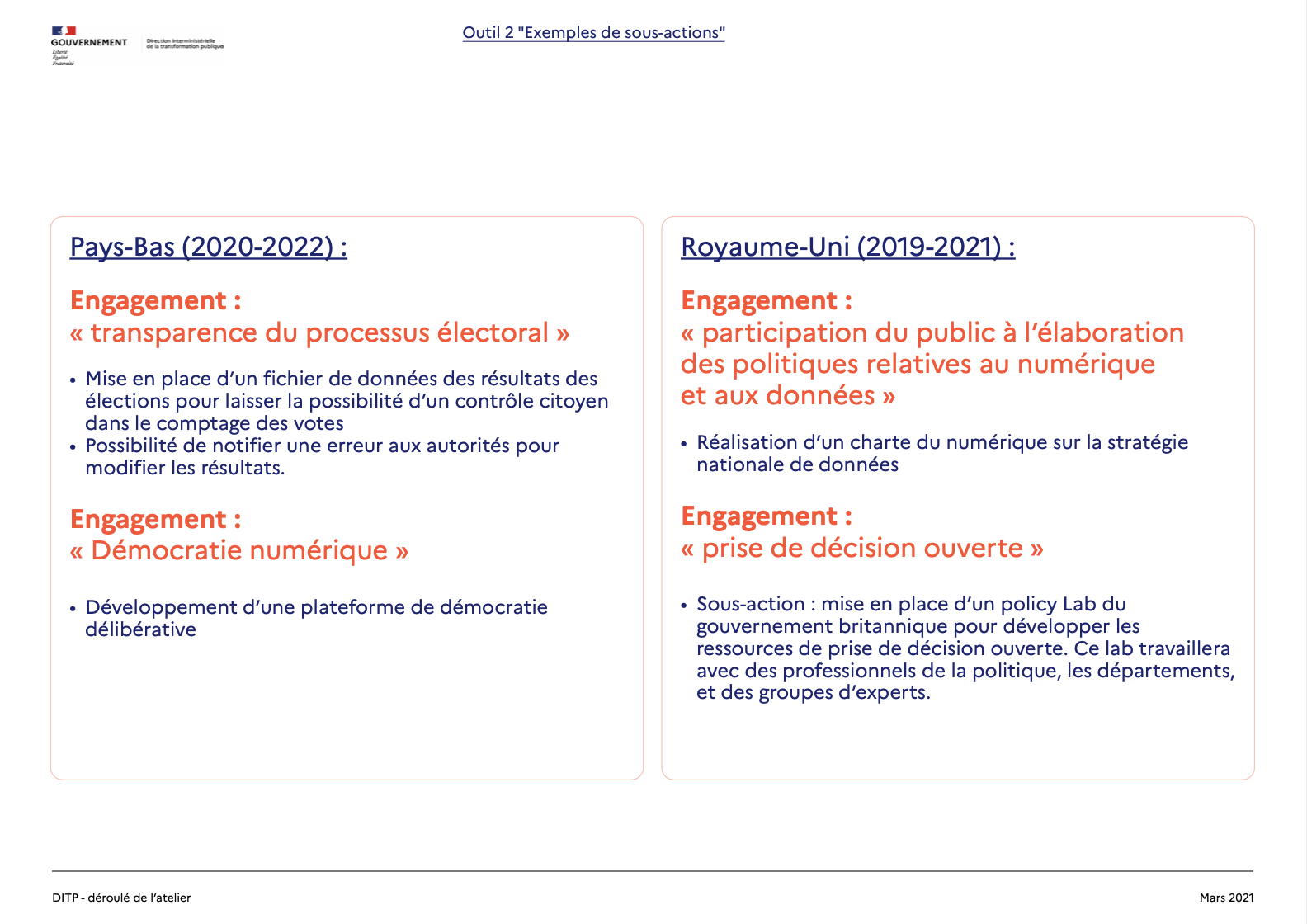 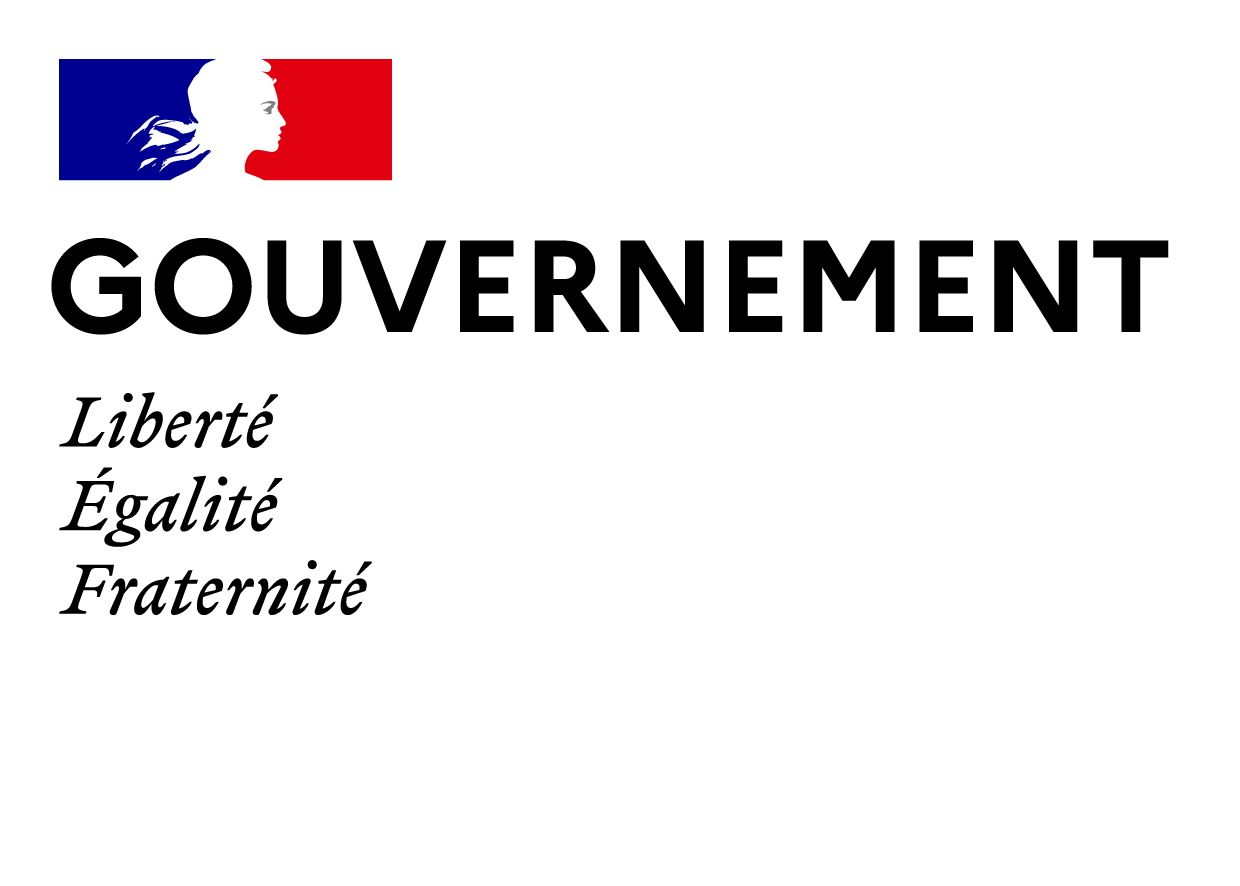 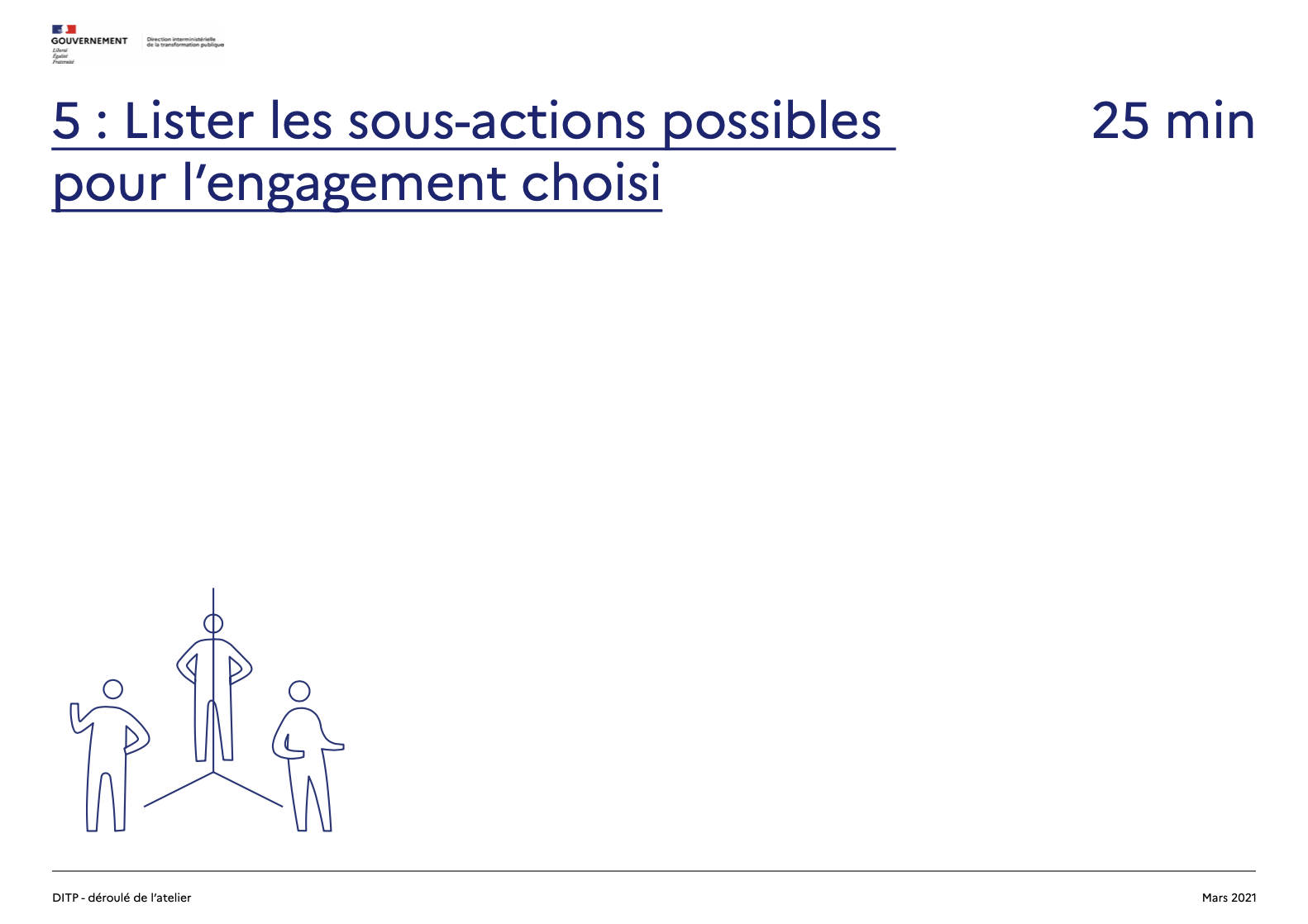 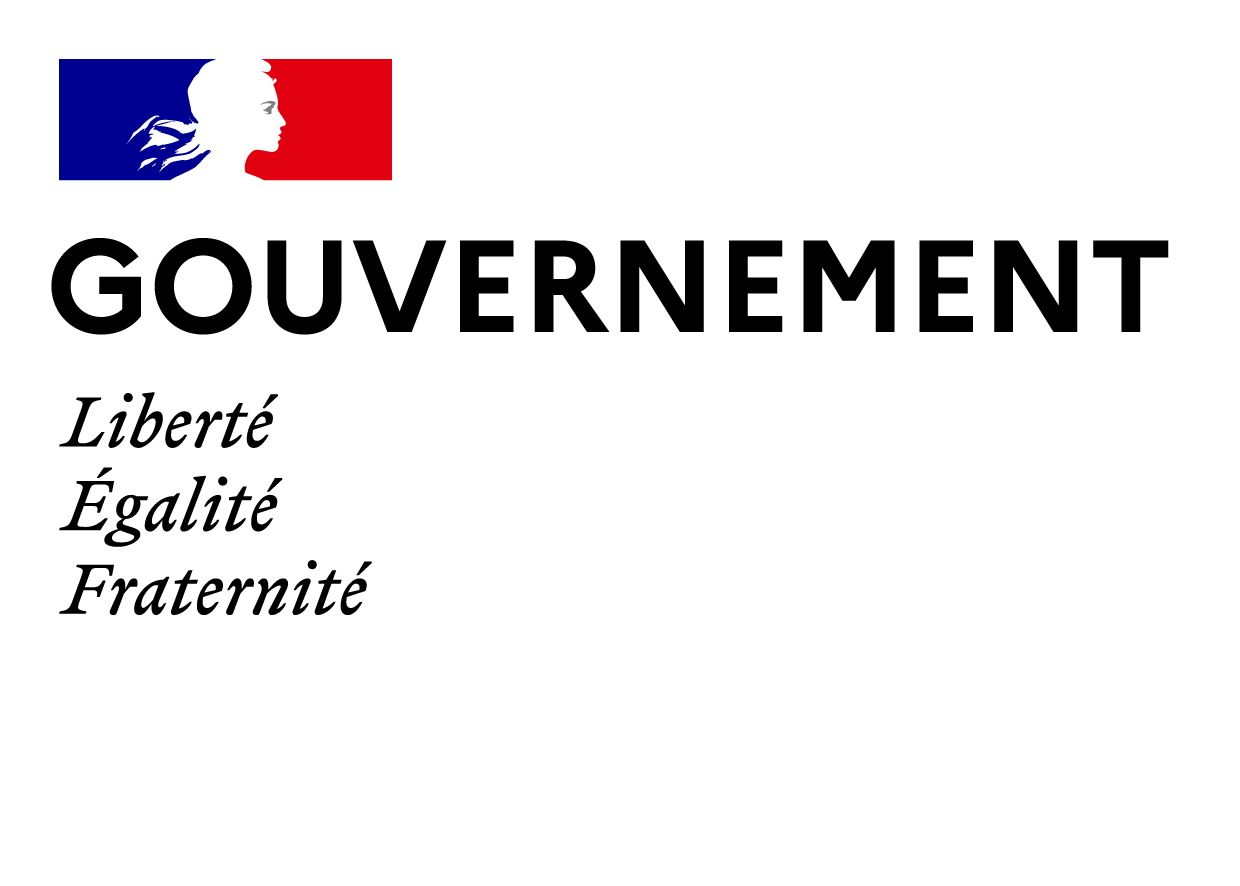 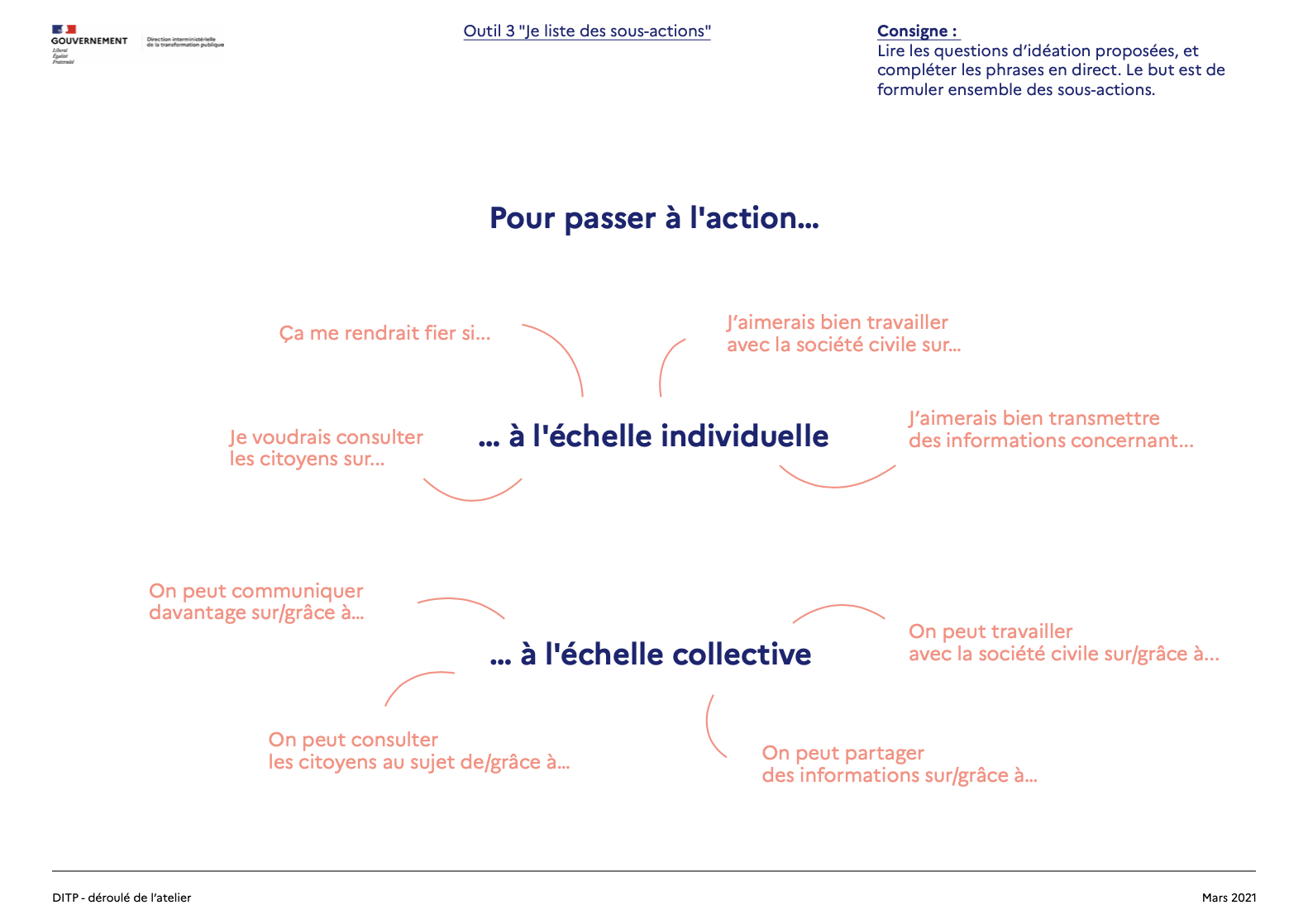 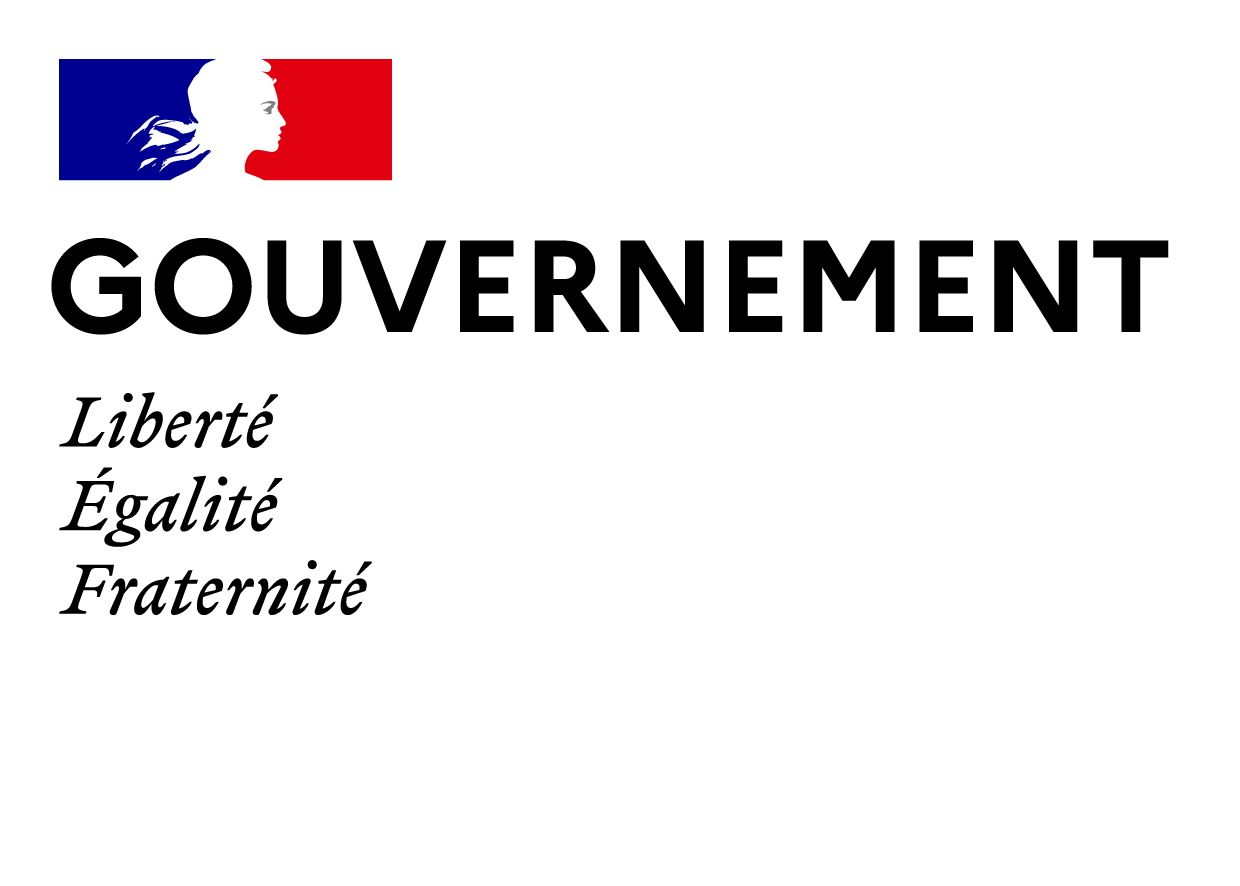 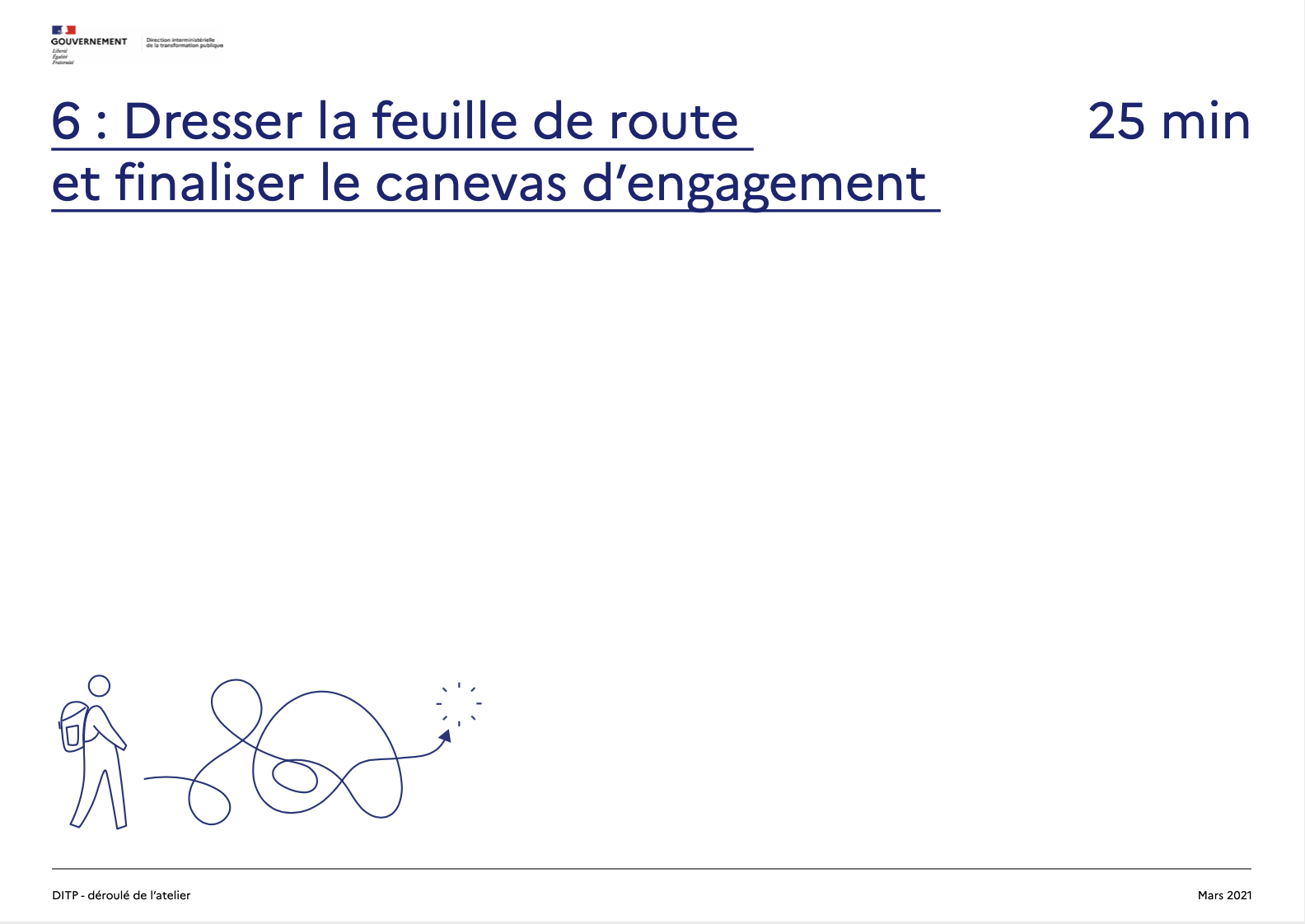 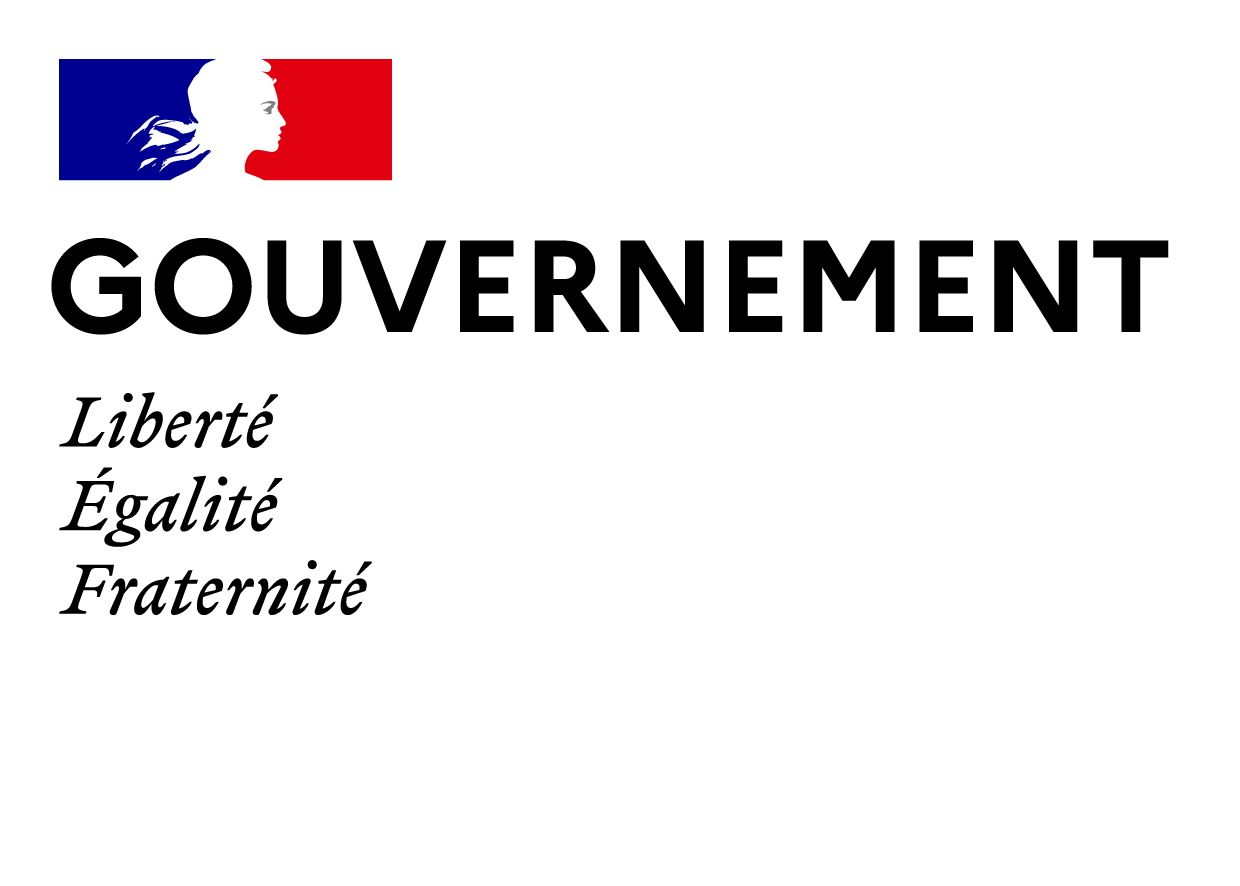 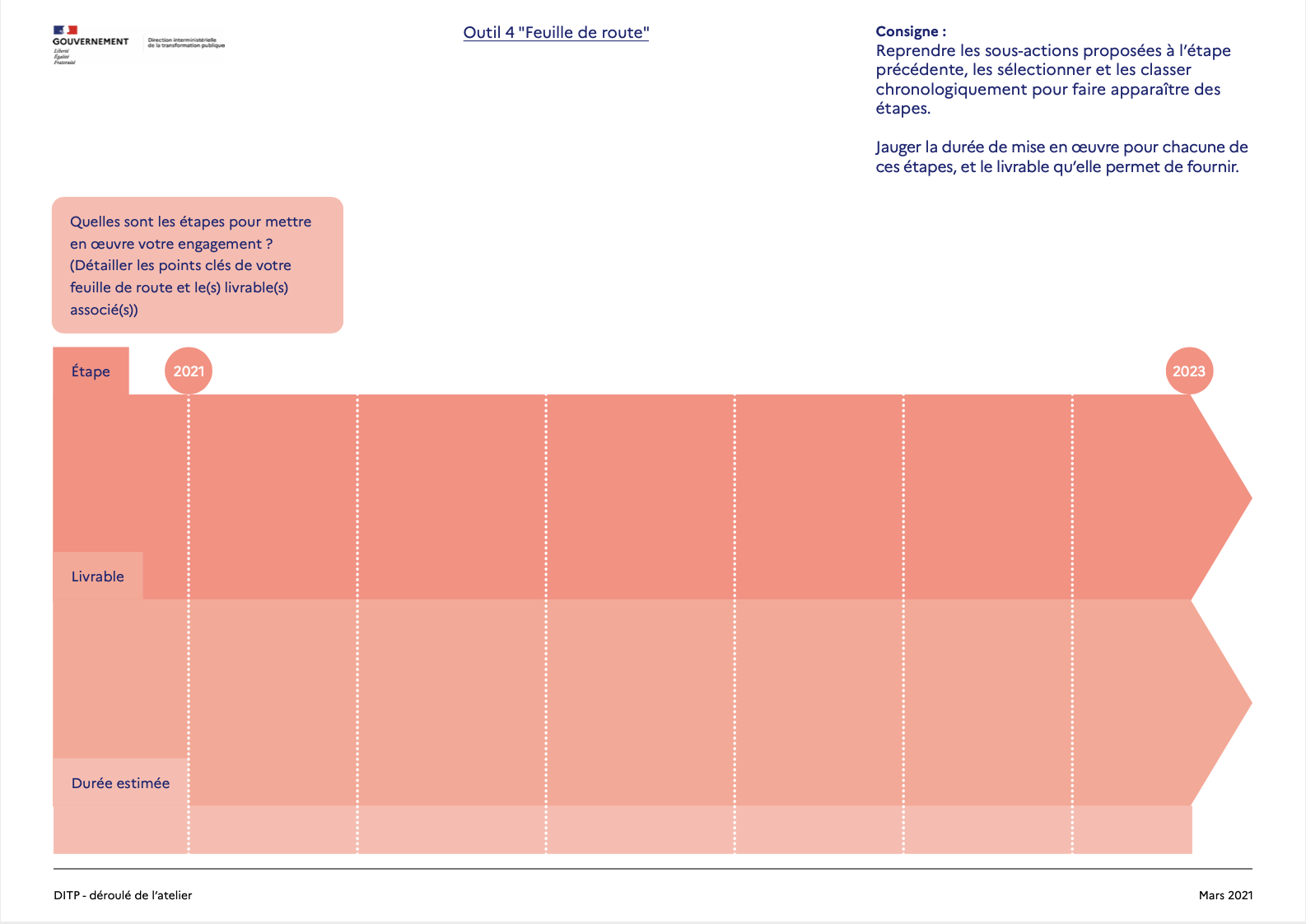 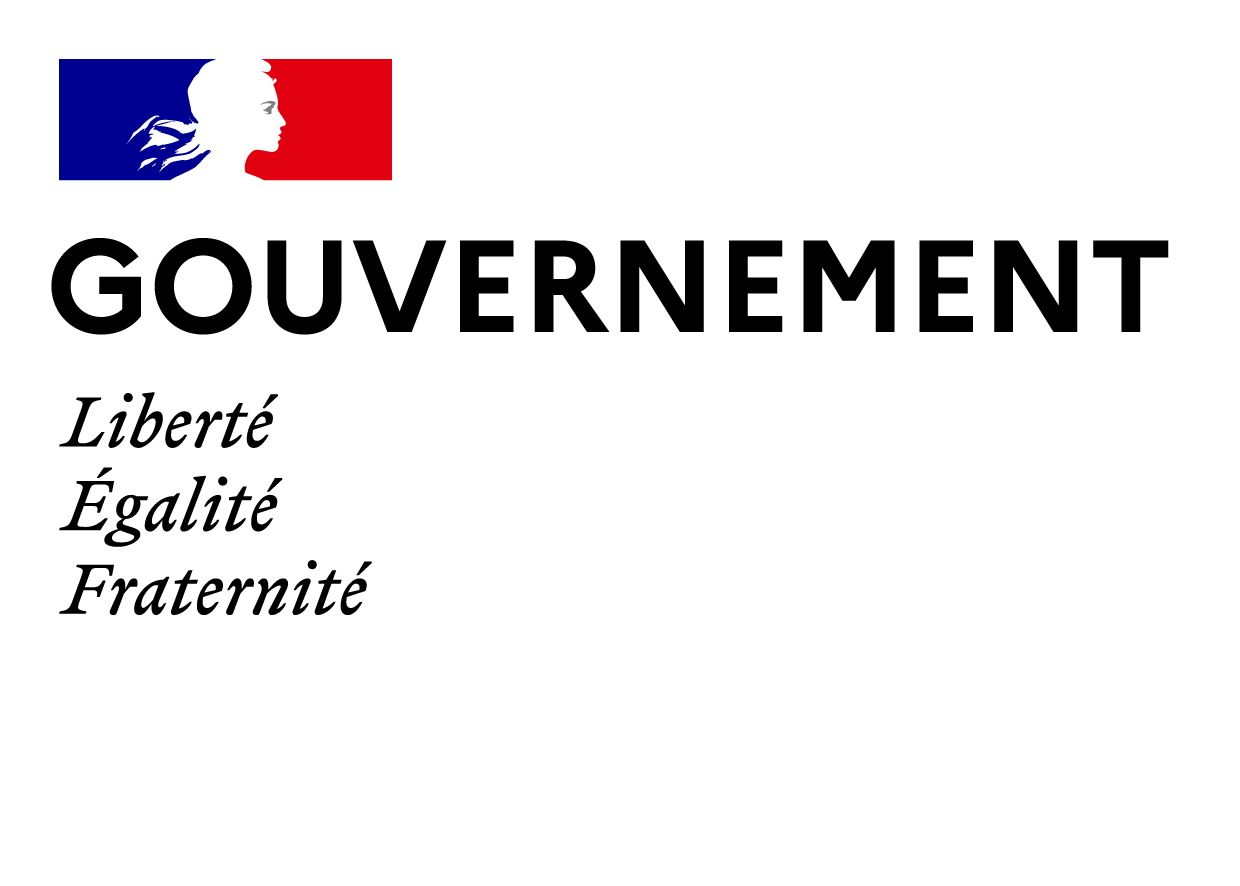 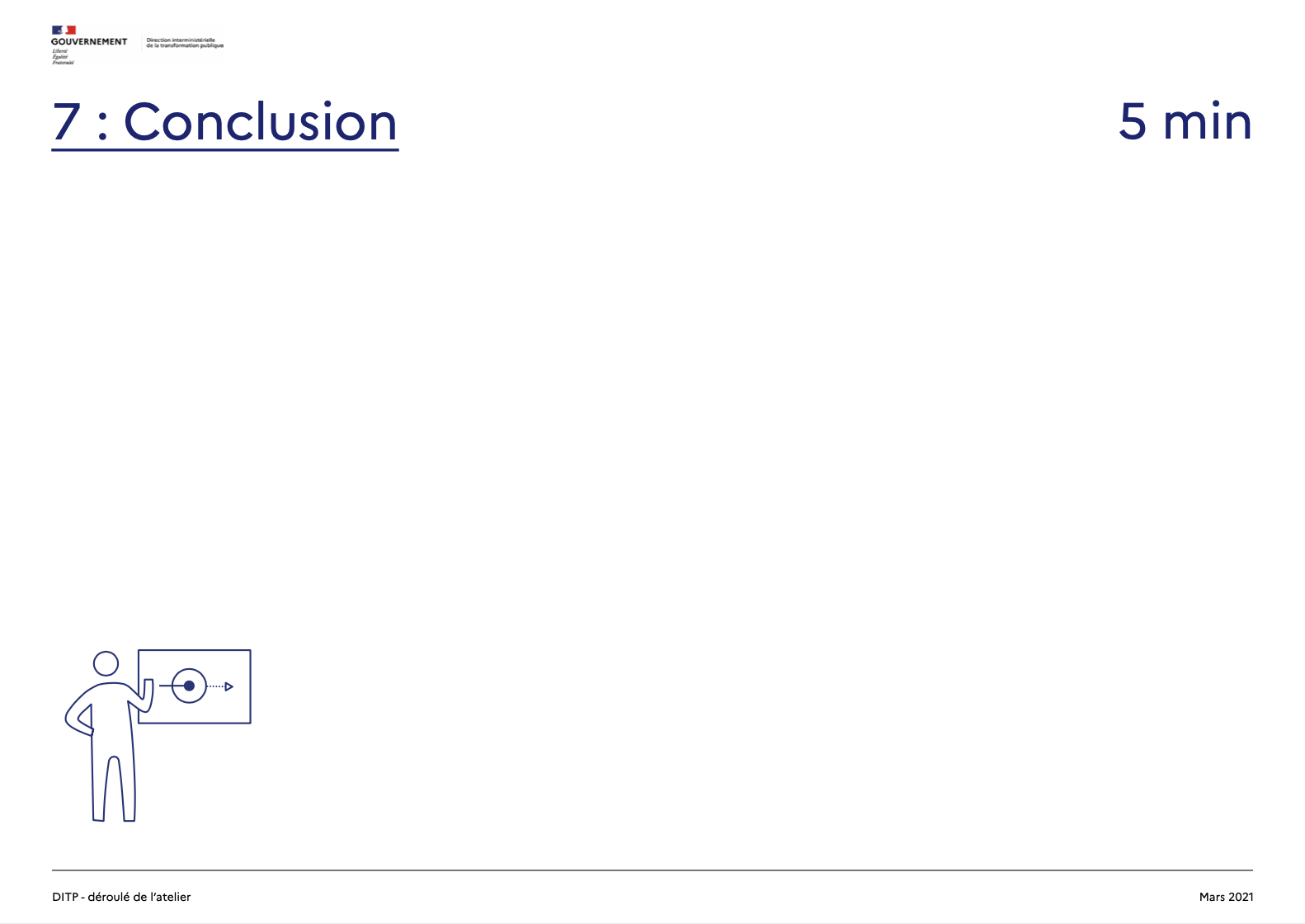 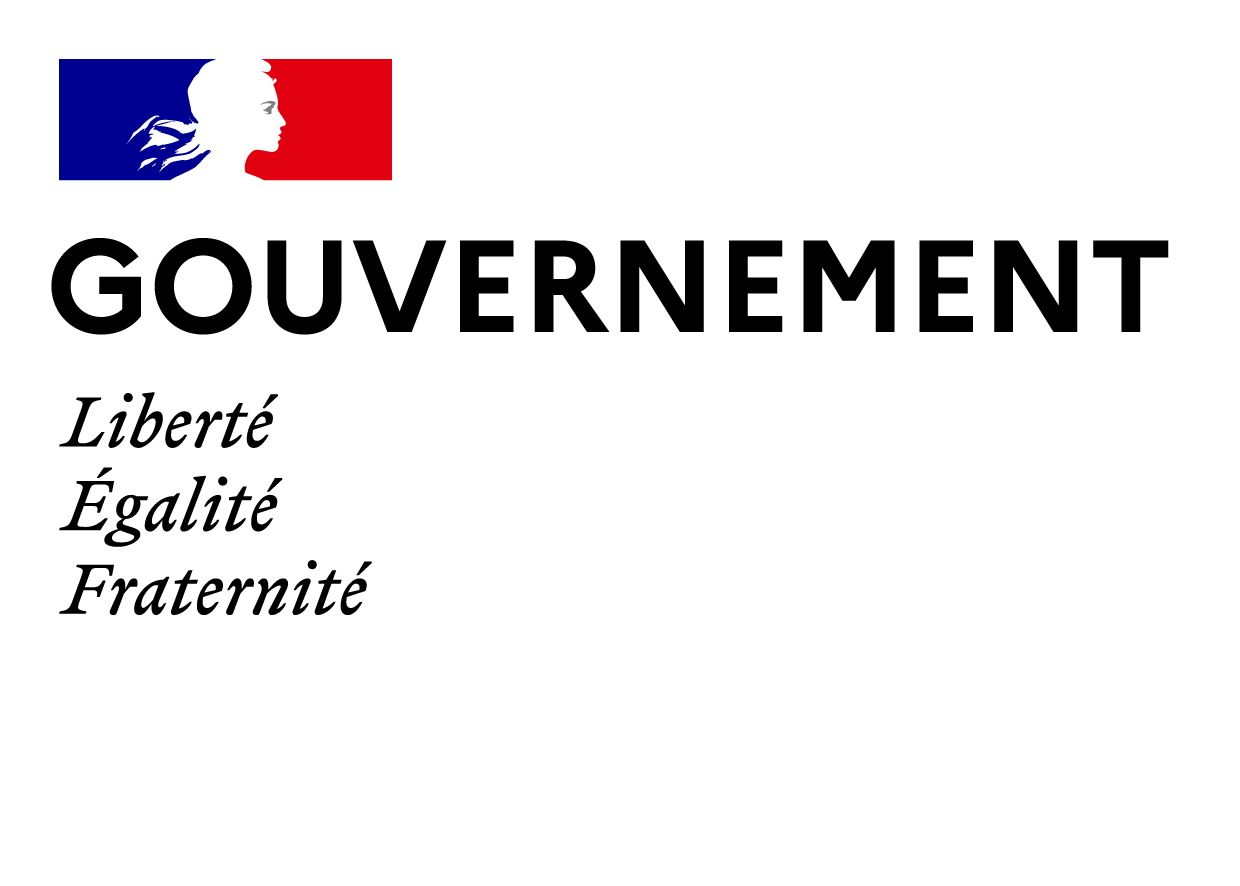 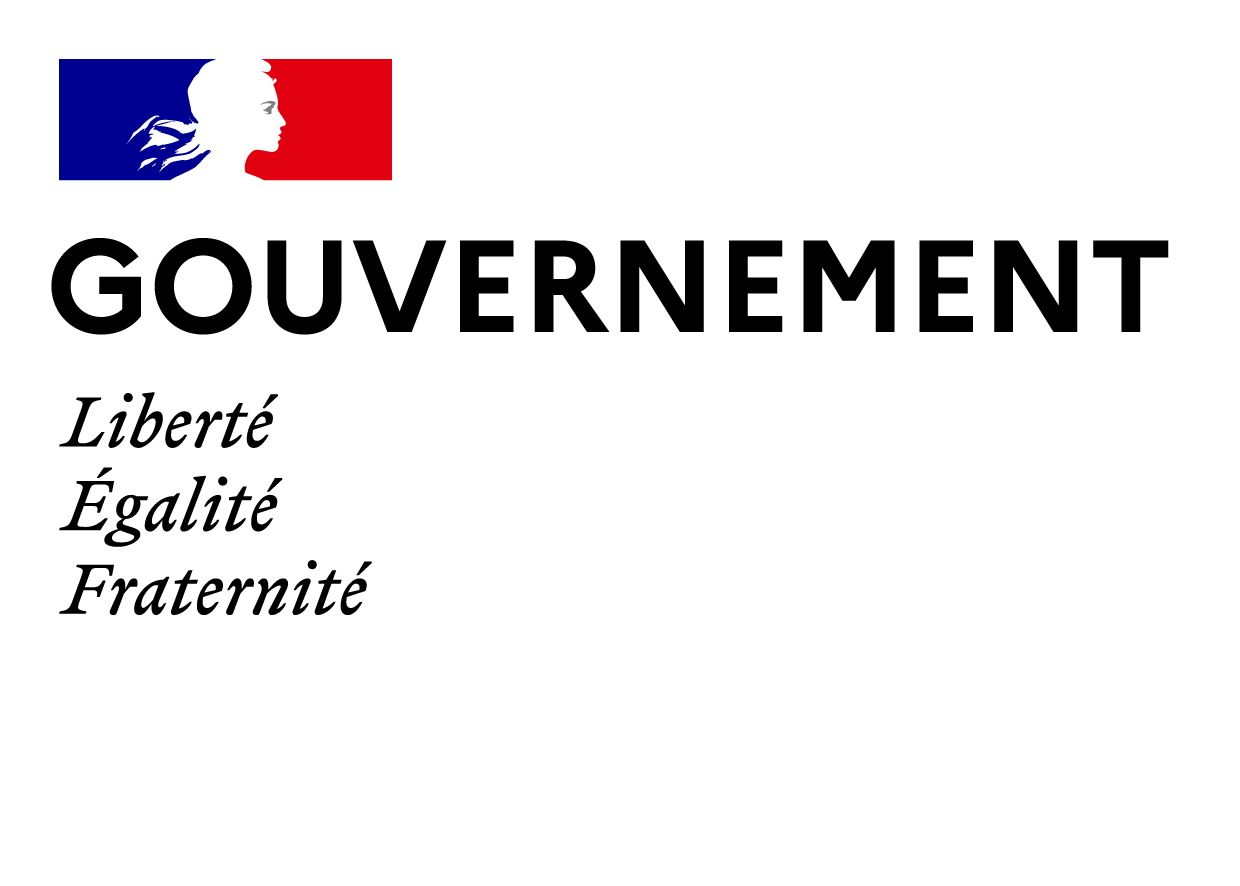 Direction interministérielle
de la transformation publique
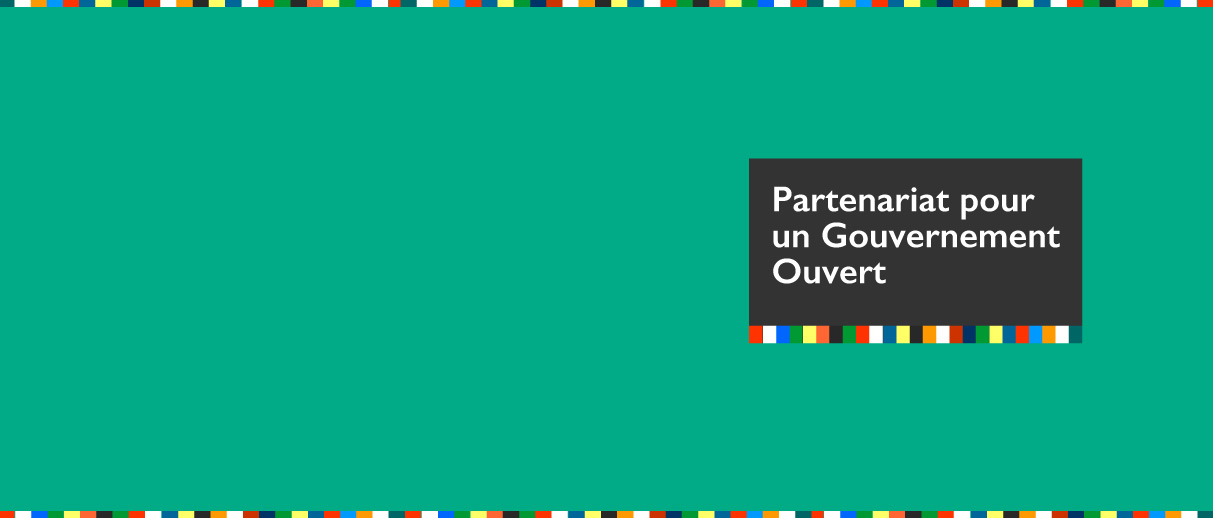 Merci !
Gouvernement-ouvert.ditp@modernisation.gouv.fr
https://gouvernement-ouvert.transformation.gouv.fr/
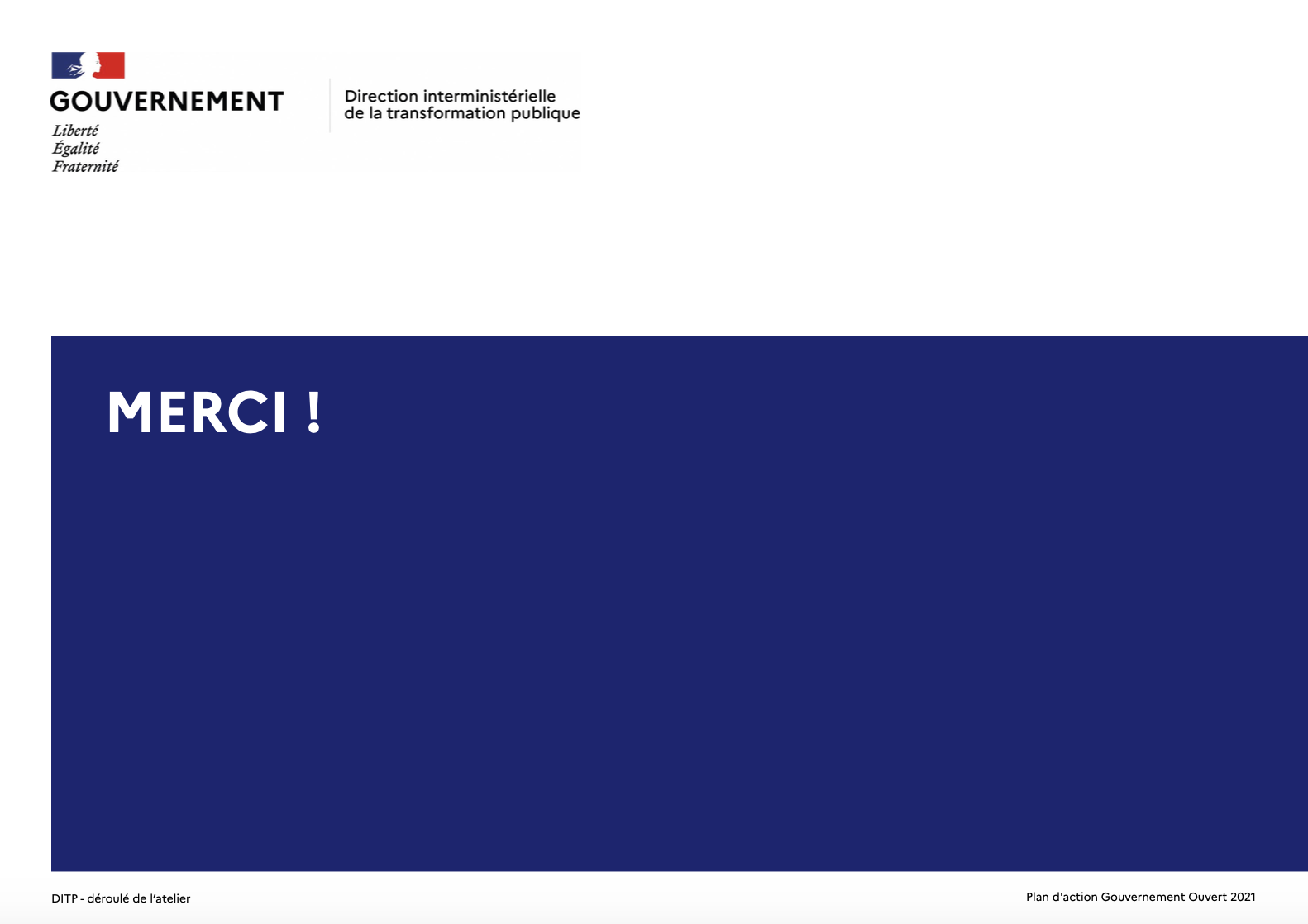